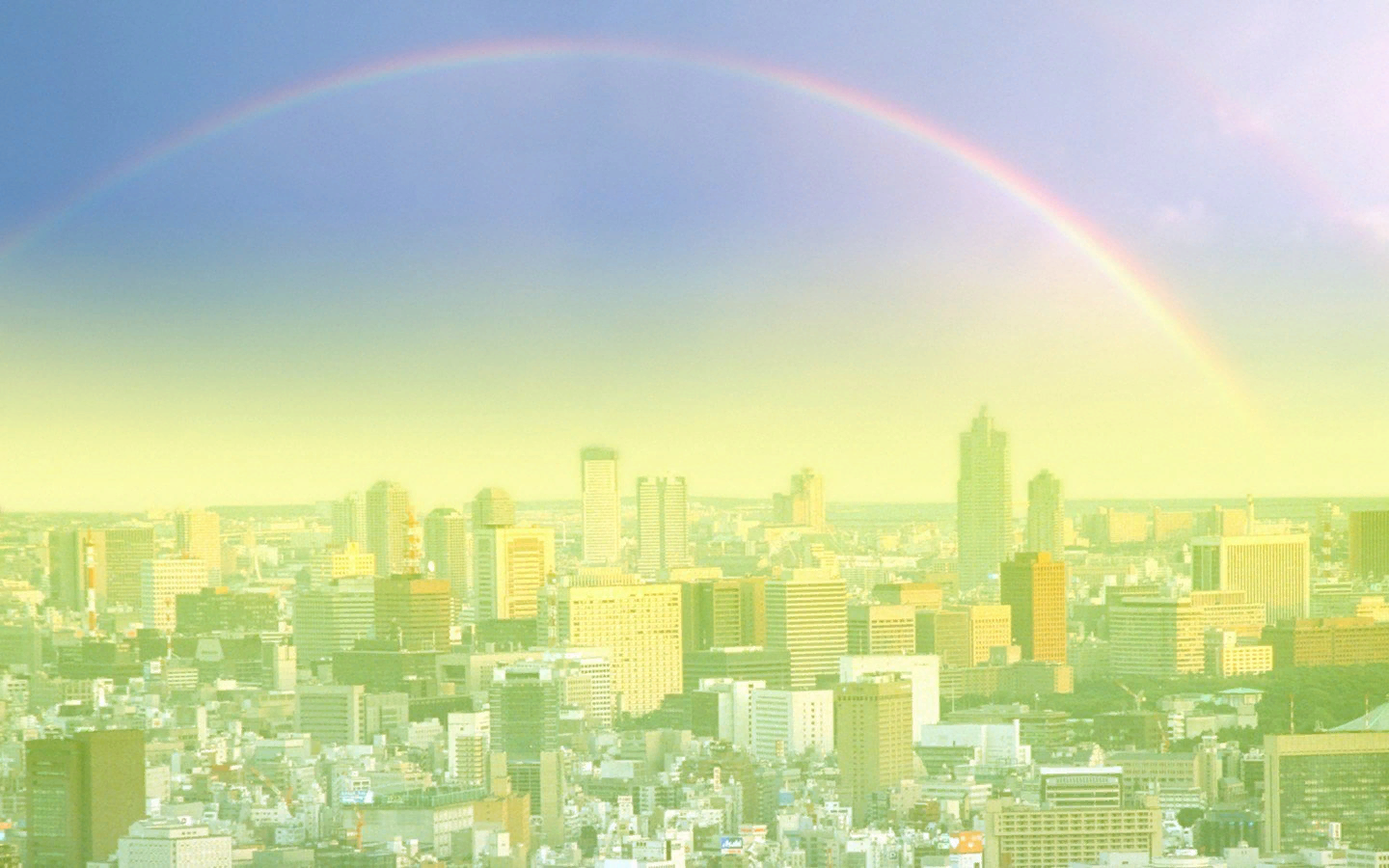 Муниципальное автономное дошкольное  общеобразовательное учреждение детский сад №4 «Солнышко»
Проект
«Мой город Арамиль»
(Арамиль глазами детей)
Составители: родители и дети средней группы «Клубнички», воспитатель 1 КК
Пономарёва Наталья Игоревна
г. Арамиль, 2023 год.
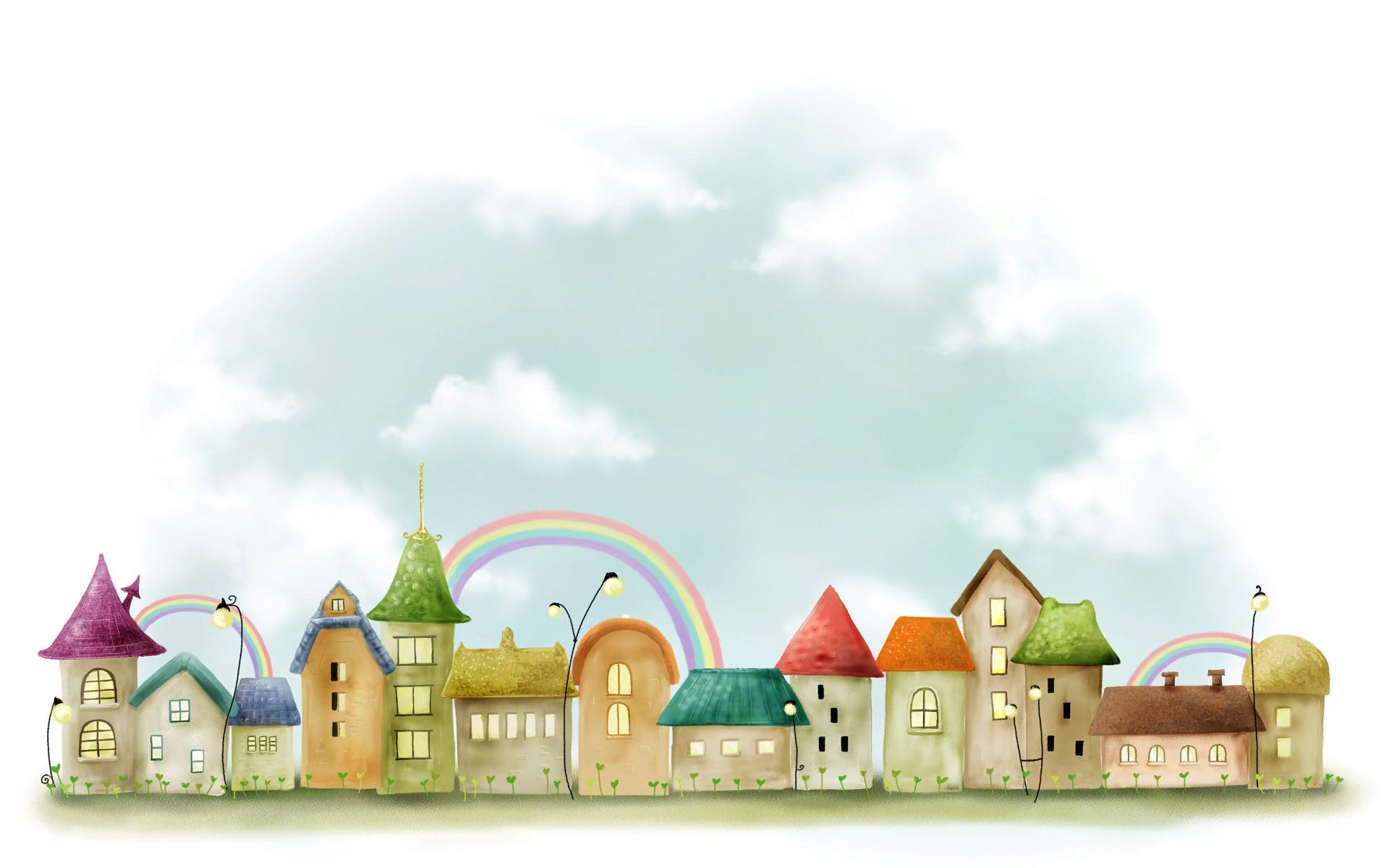 Актуальность проекта
Основы патриотизма начинают формироваться в дошкольном возрасте. Дети - это наше будущее, а значит будущее нашей страны. Каждый из нас должен любить свою страну. Но маленьким детям непонятны понятия страна, патриотизм, Родина… 
Начинать воспитание любви к своей Отчизне нужно с любви к своей малой родине - месту, где родился человек. Знакомство детей с родным краем: с историко-культурными, национальными, географическими, природными особенностями формирует у них такие черты характера, которые помогут им стать патриотом и гражданином своей Родины.
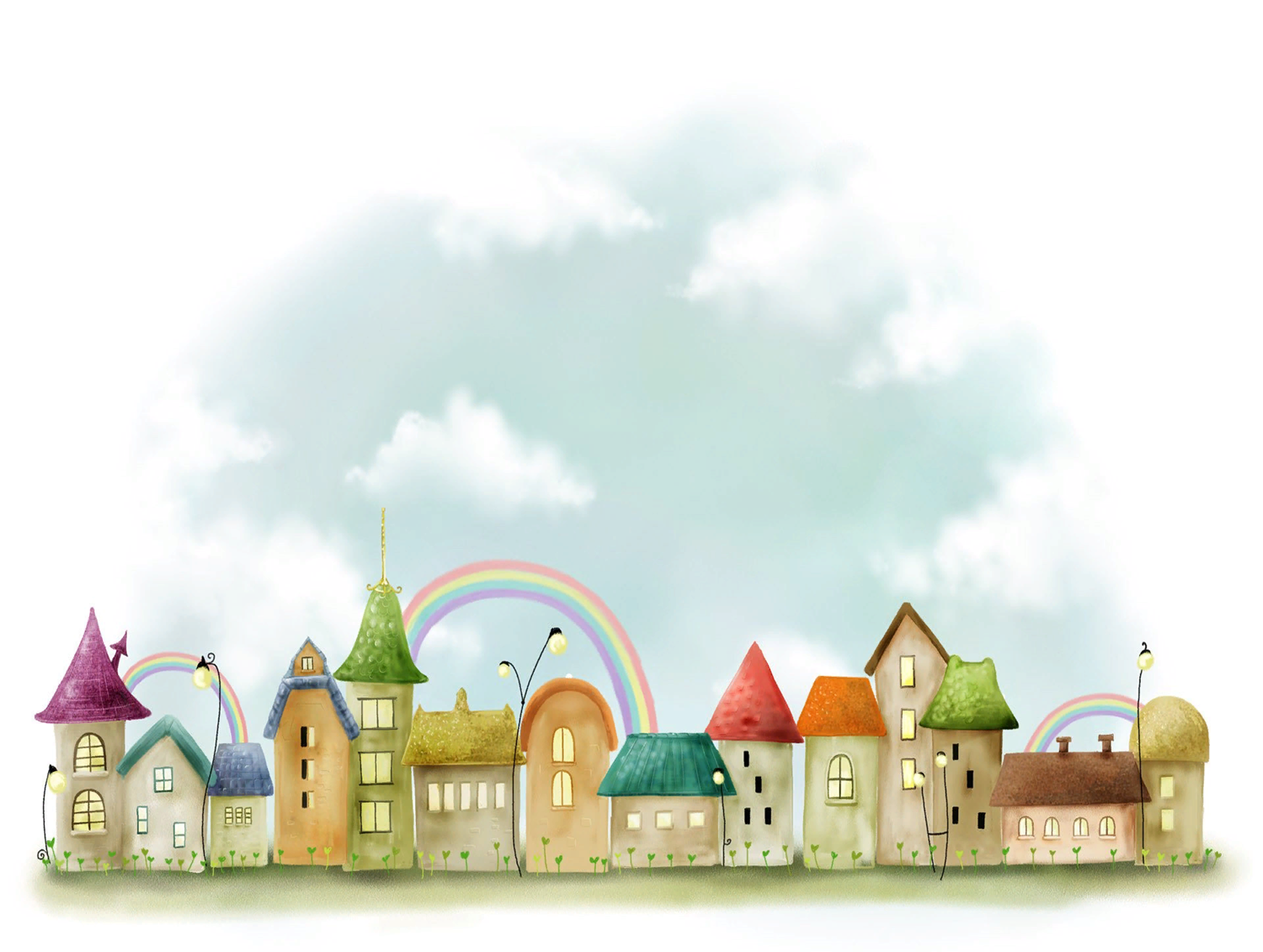 Цель проекта: Создать условия для развития у детей патриотических чувств, для повышения активности участия родителей в жизни группы.


Задачи:
Формировать представления детей об истории родного города, его достопримечательностях, расширять кругозор детей.
Пробудить добрые чувства, интерес к месту, где живет ребенок.
Способствовать развитию связной речи детей; обогащению и активизации словаря детей.
Формировать желание сохранять чистоту, порядок в своем городе.
Прививать у детей чувство гордости, восхищения красотой родного города.
Сроки проведения: январь- февраль 2023 года.
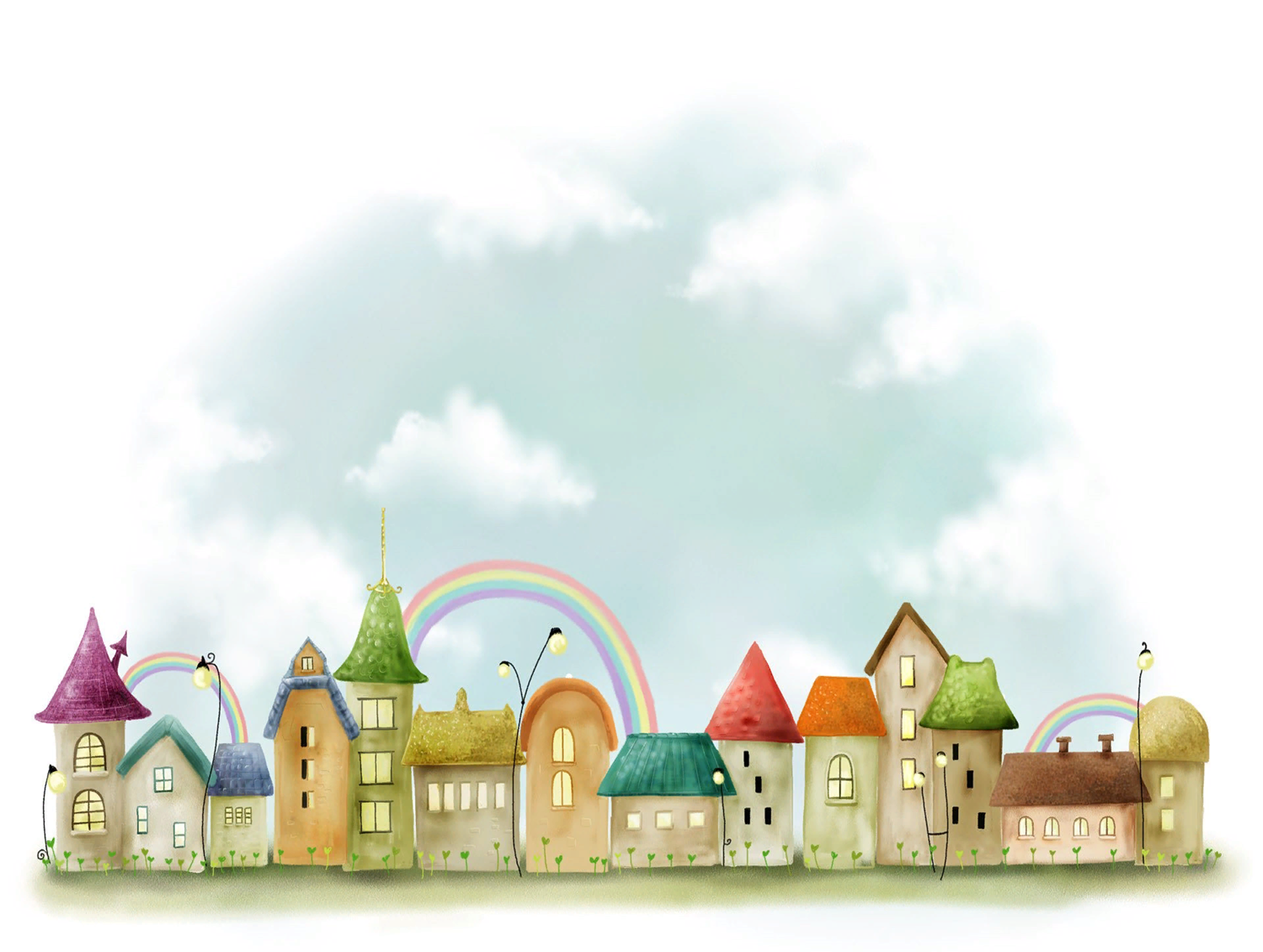 Этапы проекта

Сбор информации
Довести до участников проекта важность данной проблемы.
Распределить объекты города между детьми.
3.  Подобрать энциклопедическую, методическую и художественную литературу.
3. Сделать фотографии детей в достопримечательных местах нашего города.
Подобрать дидактические игры о городе Арамиль.
Сделать альбом  о нашем городе Арамиль.
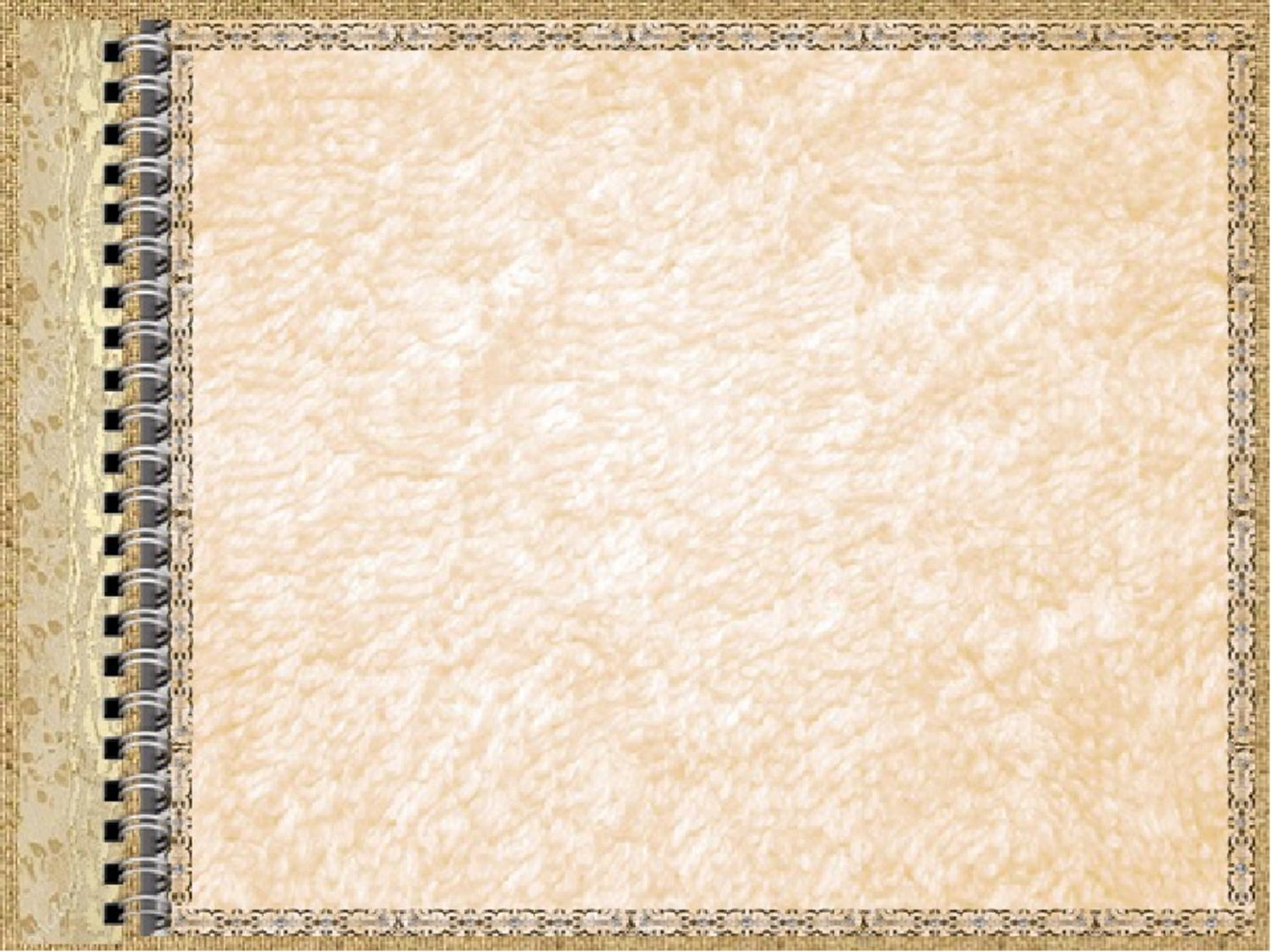 «Суконная фабрика»
В годы Великой Отечественной войны на  фабрике производили  солдатские шинели и шерстяные одеяла.
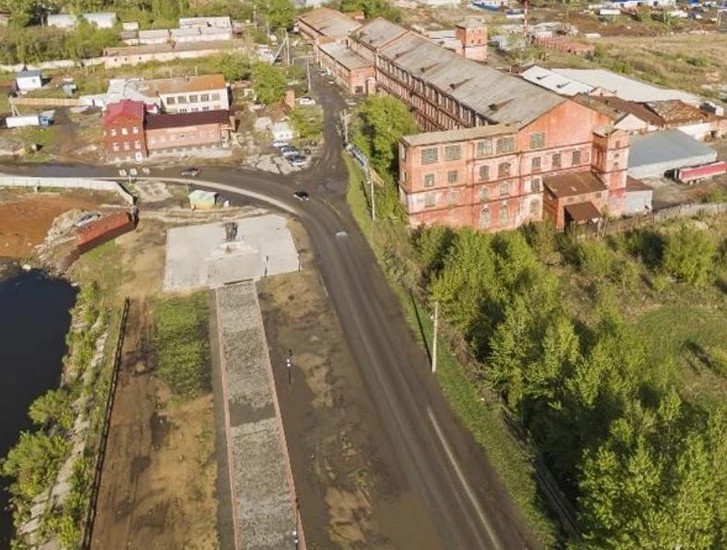 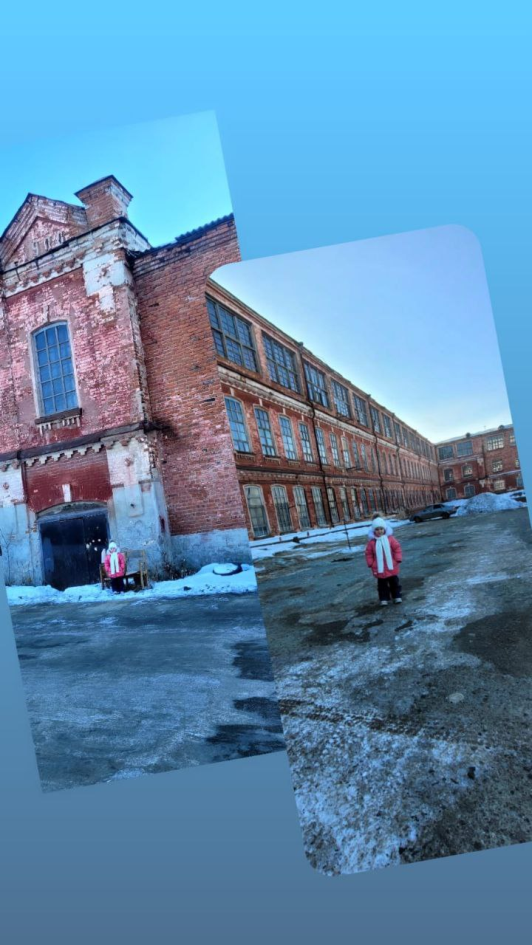 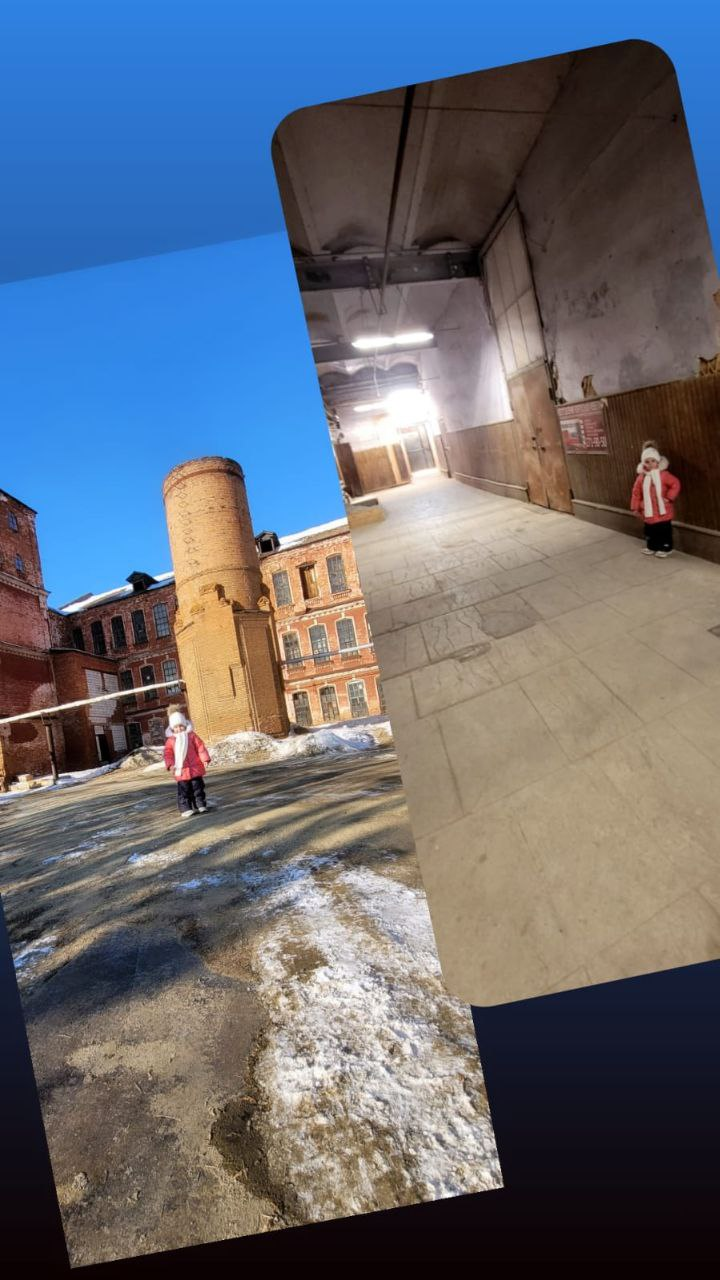 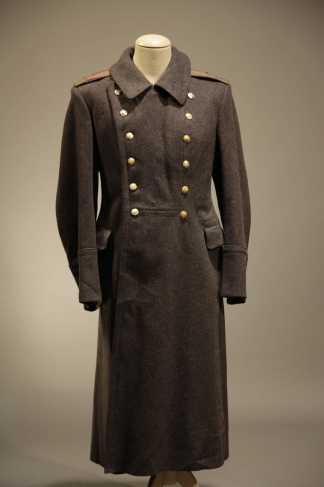 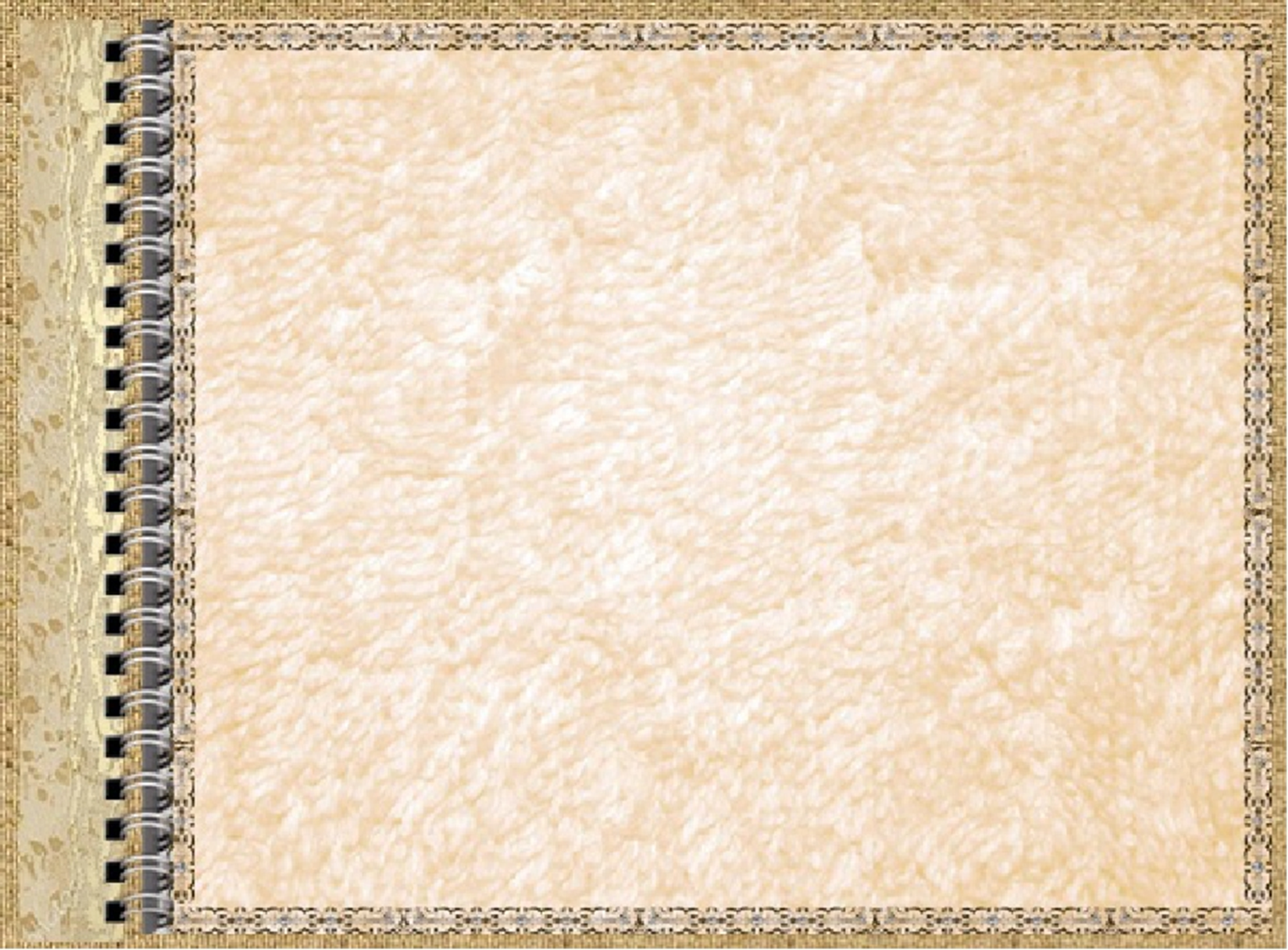 «Памятник Шинели»
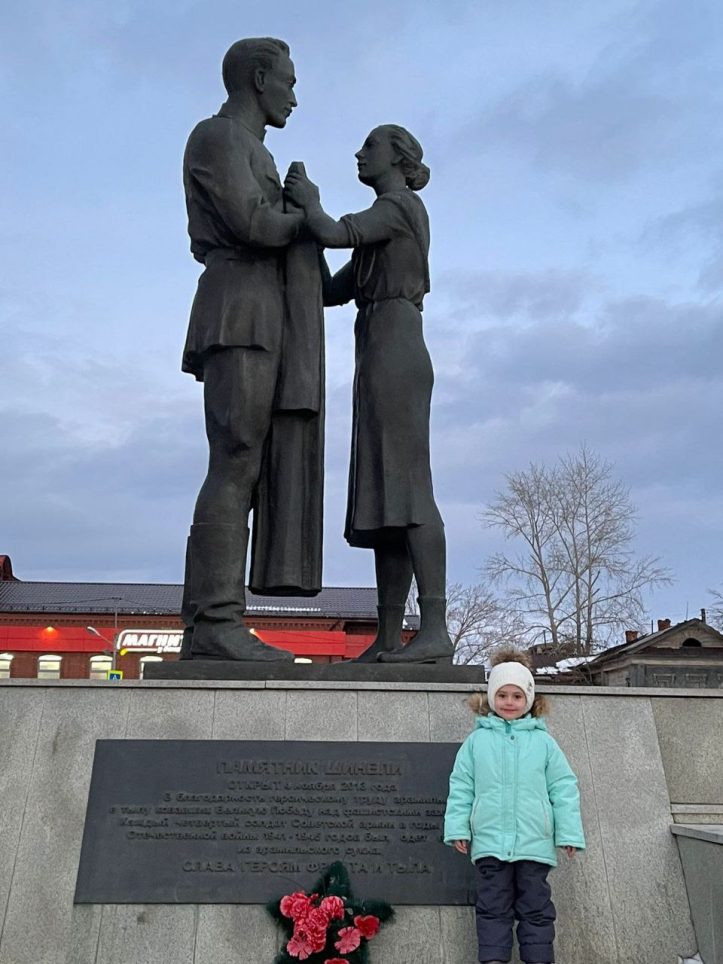 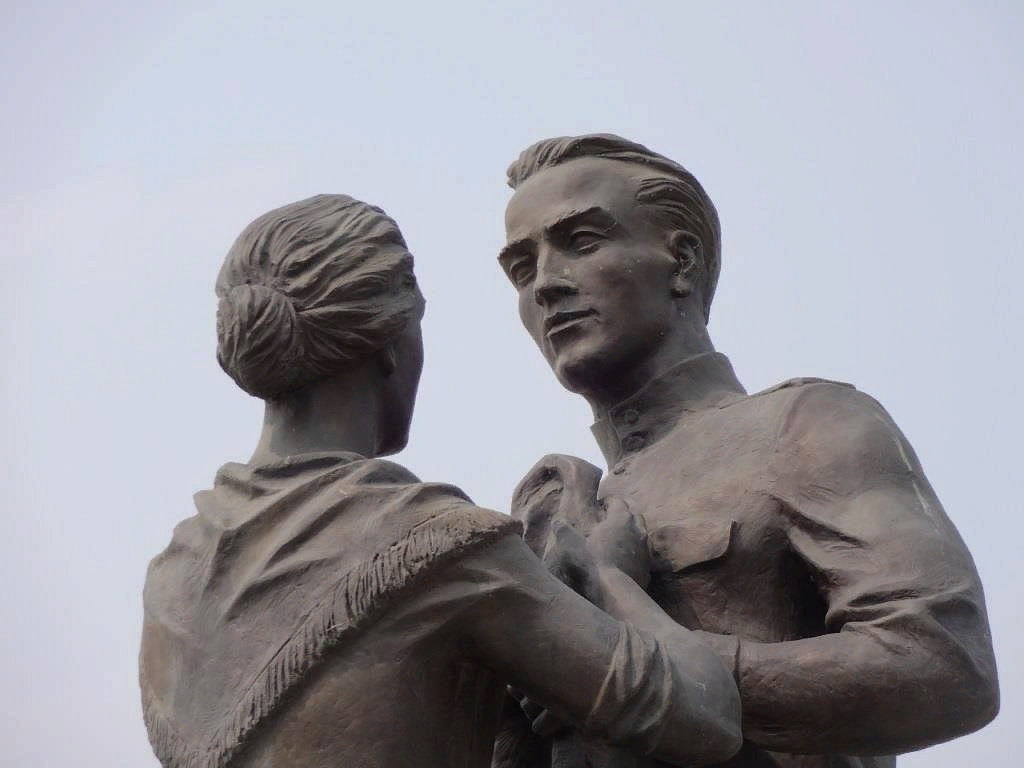 «Памятник шинели воздвигнут в благодарность героическому труду арамильцев, в тылу ковавших Великую Победу над фашистскими захватчиками. Каждый четвертый солдат Советской армии в годы Великой Отечественной войны 1941-1945 годов был одет в шинель из арамильского сукна. Слава героям фронта и тыла!».
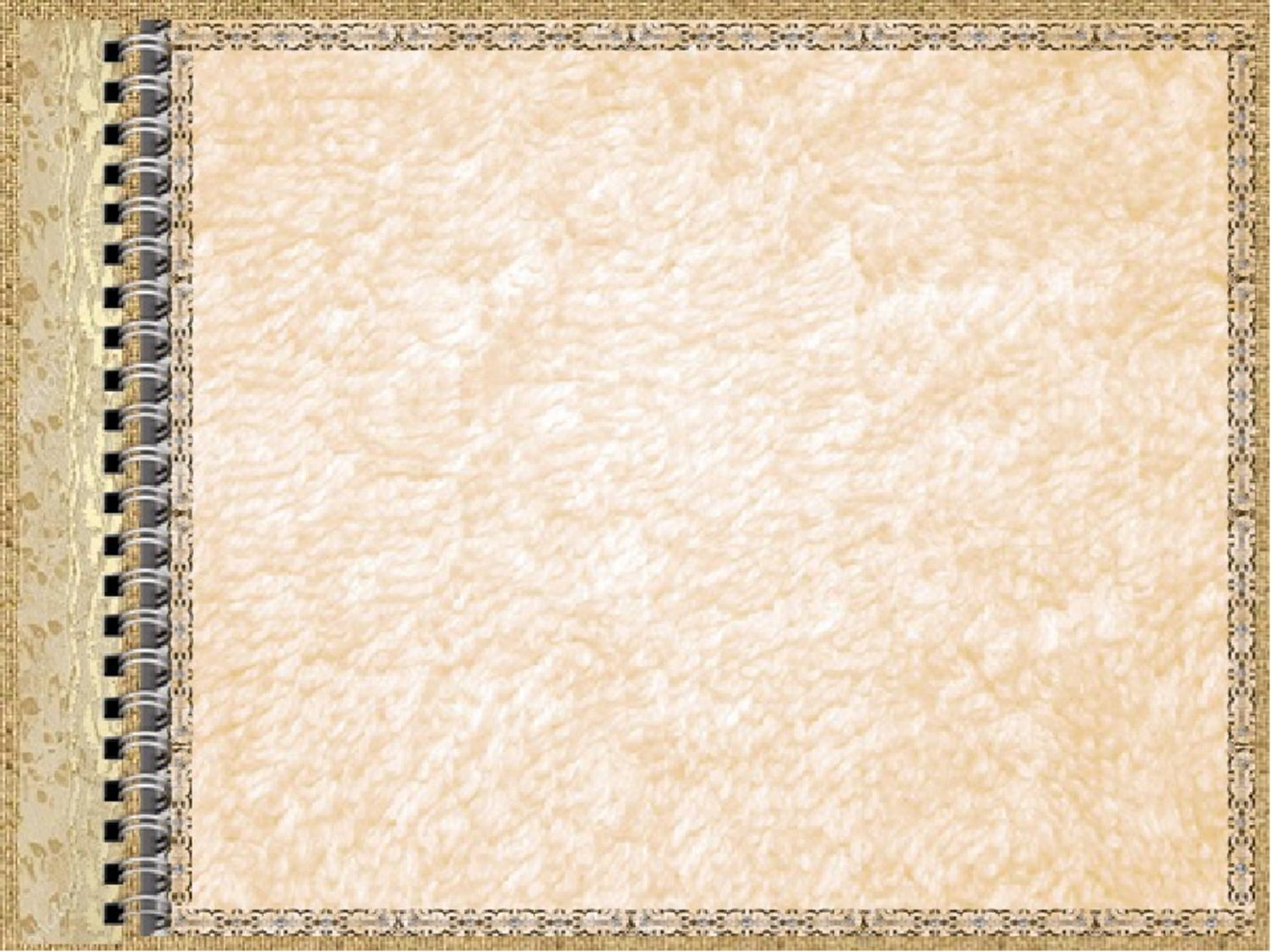 «Каток»
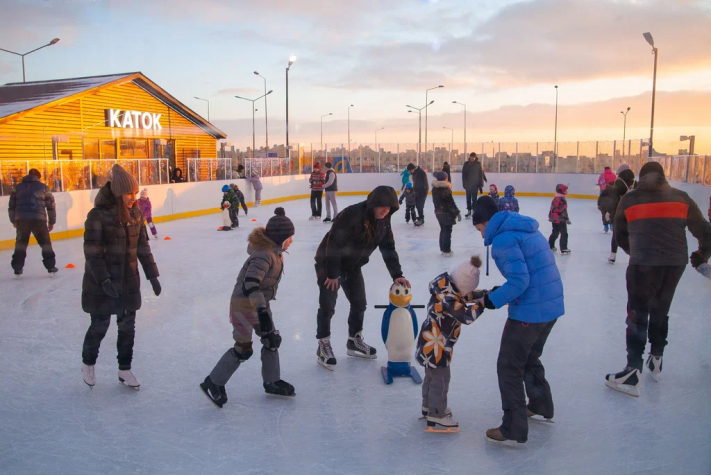 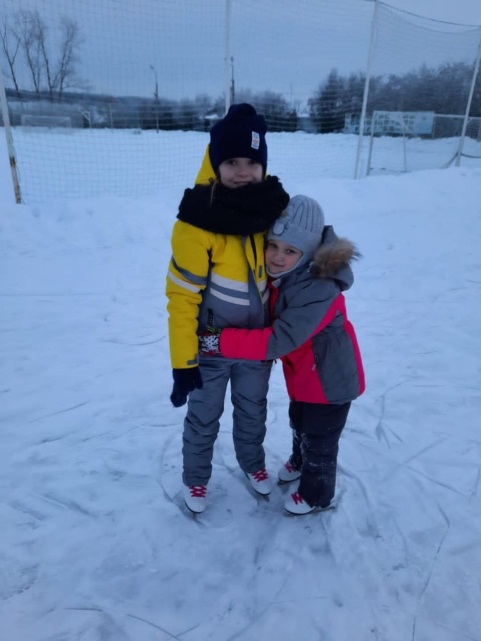 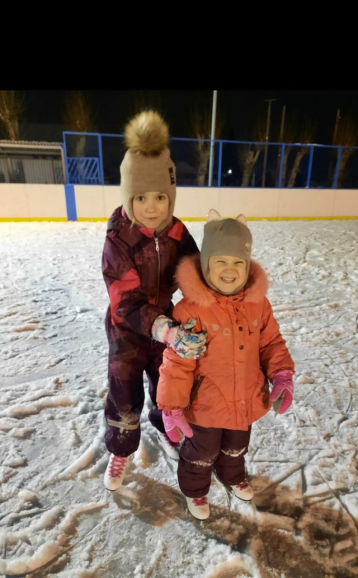 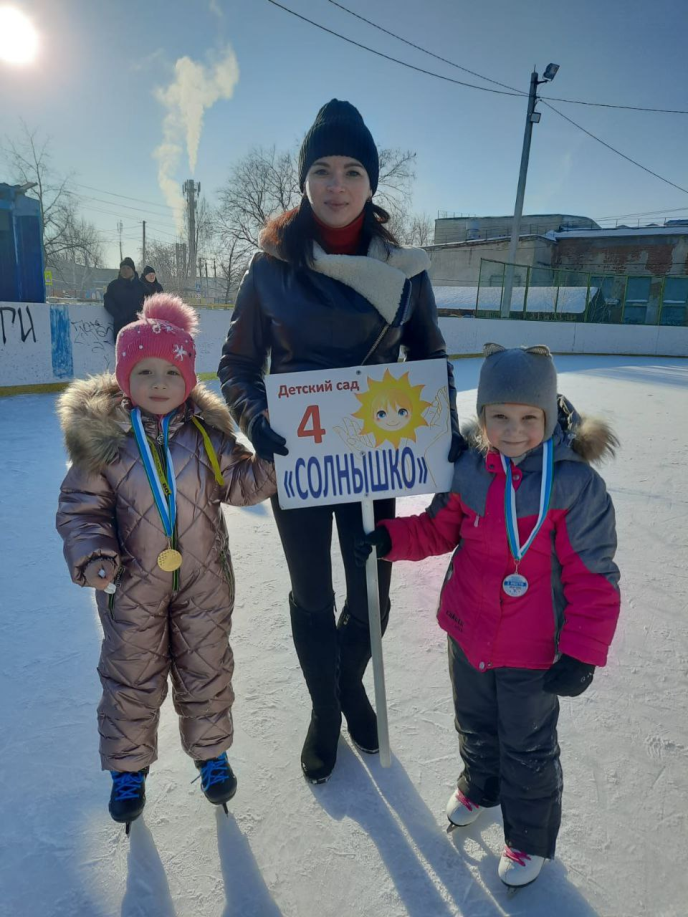 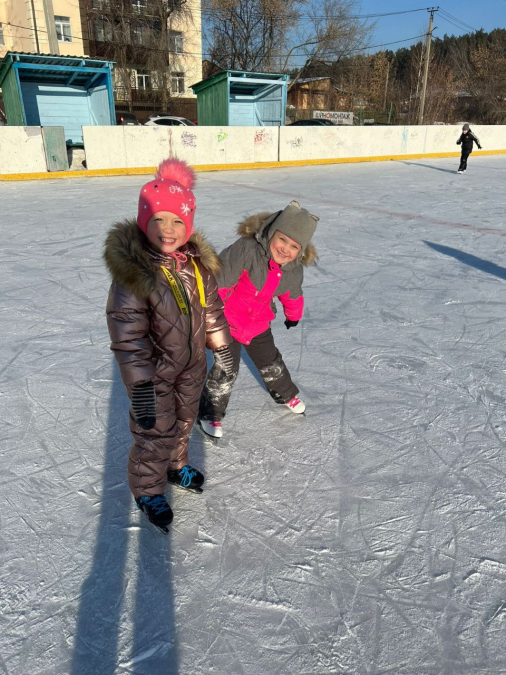 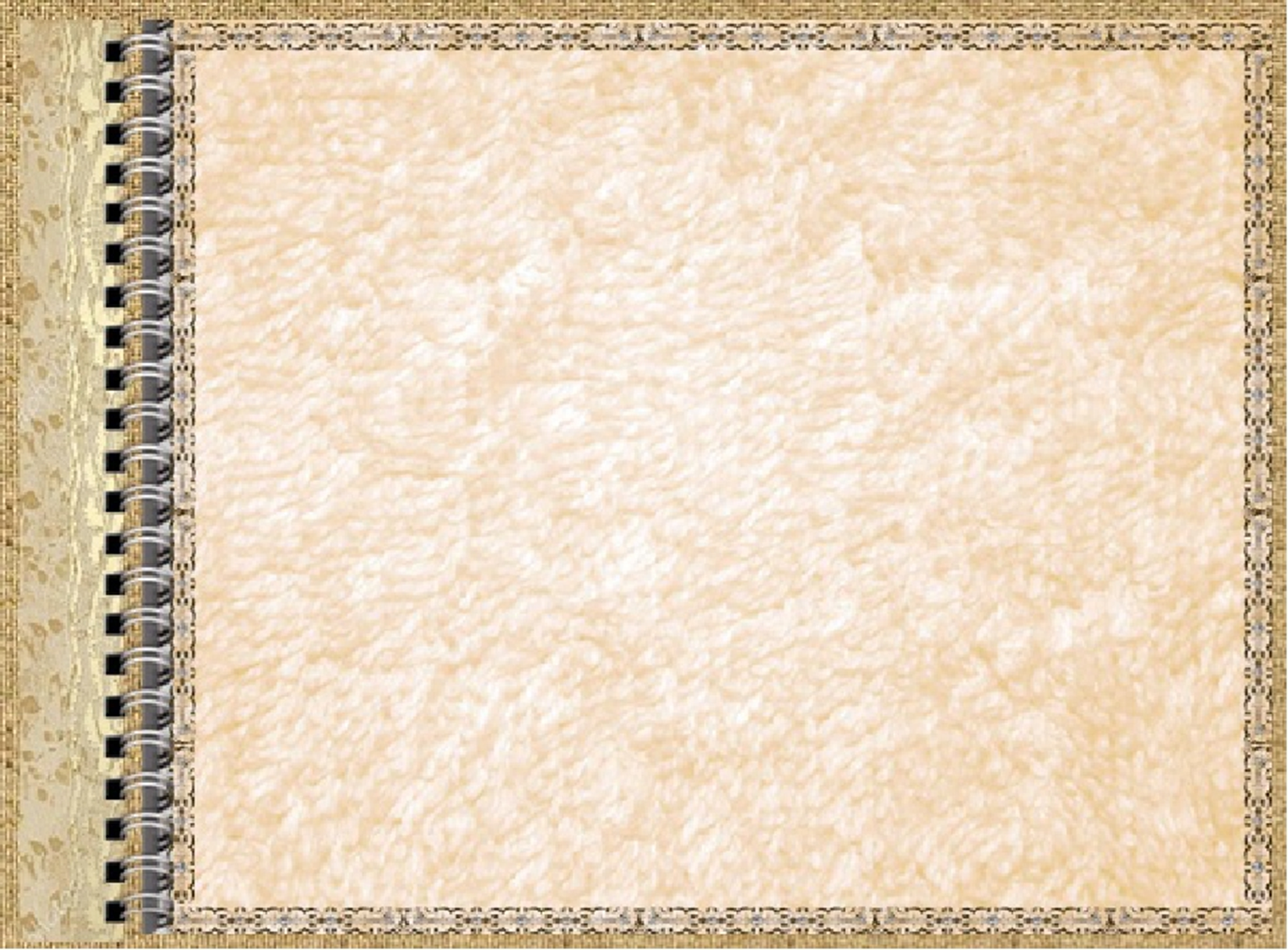 «Мемориал памяти павшим в боях за Родину»
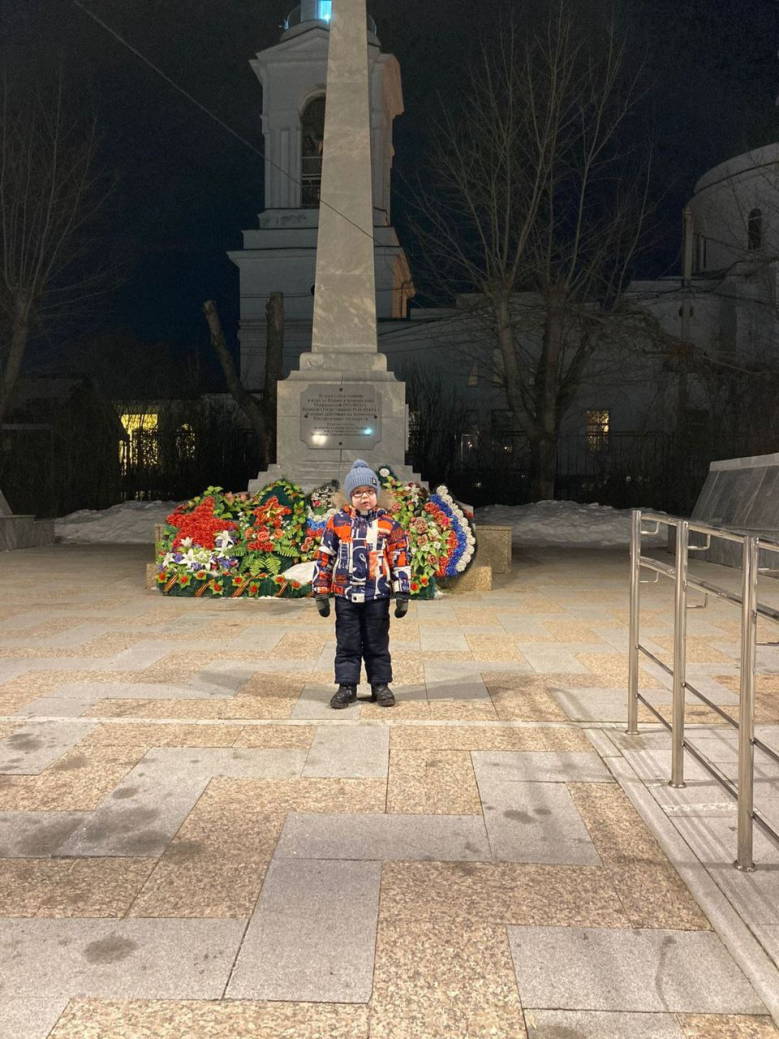 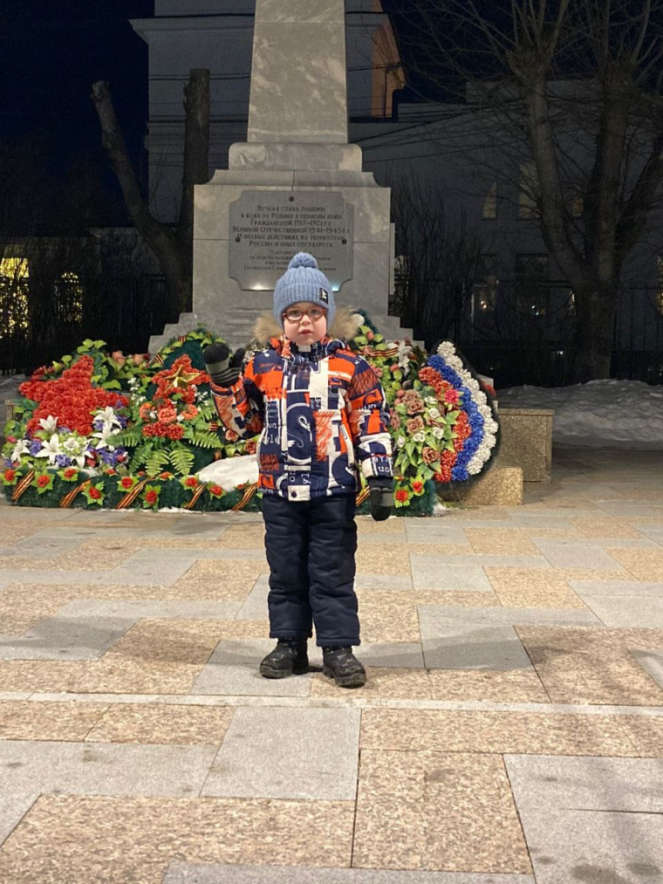 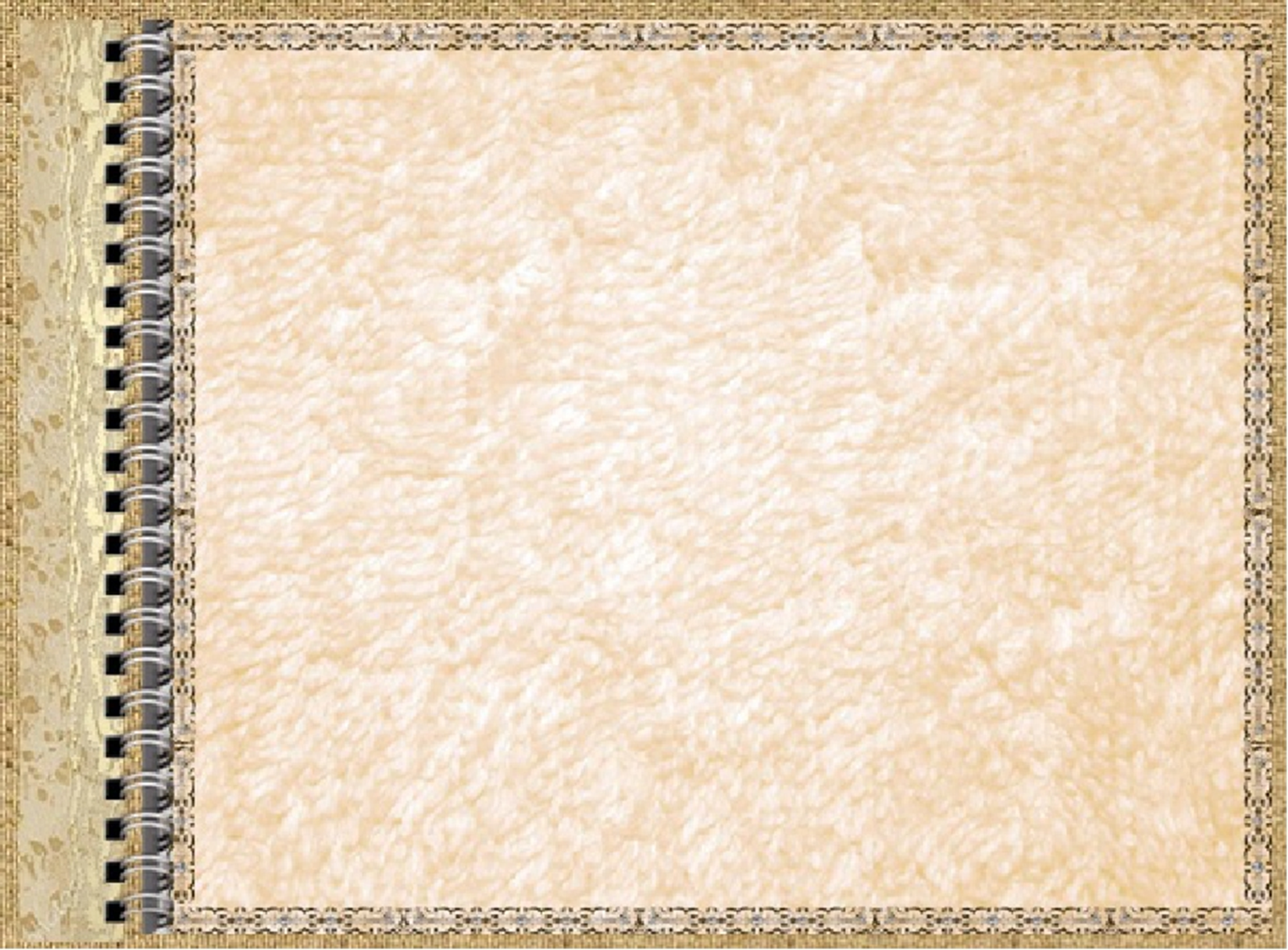 Бассейн «Дельфин»
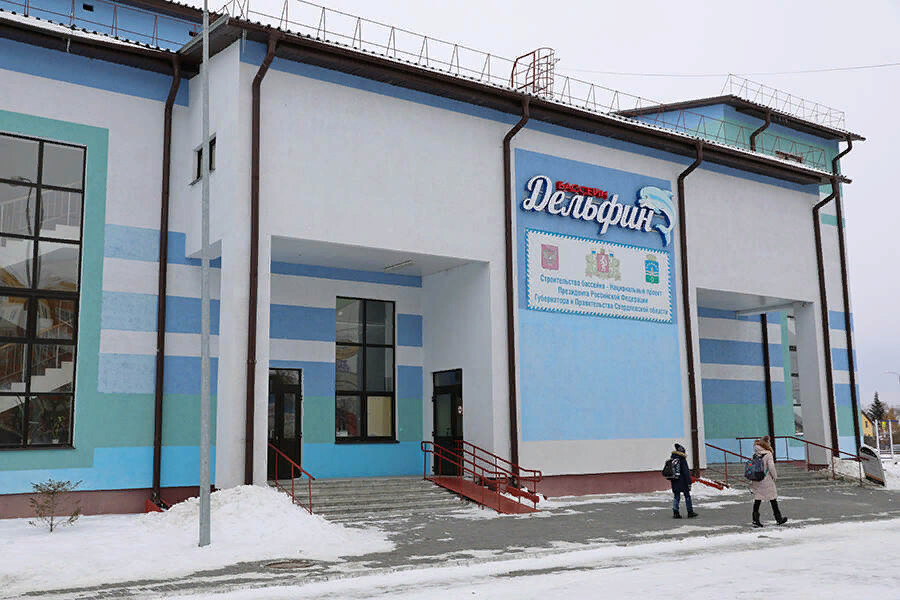 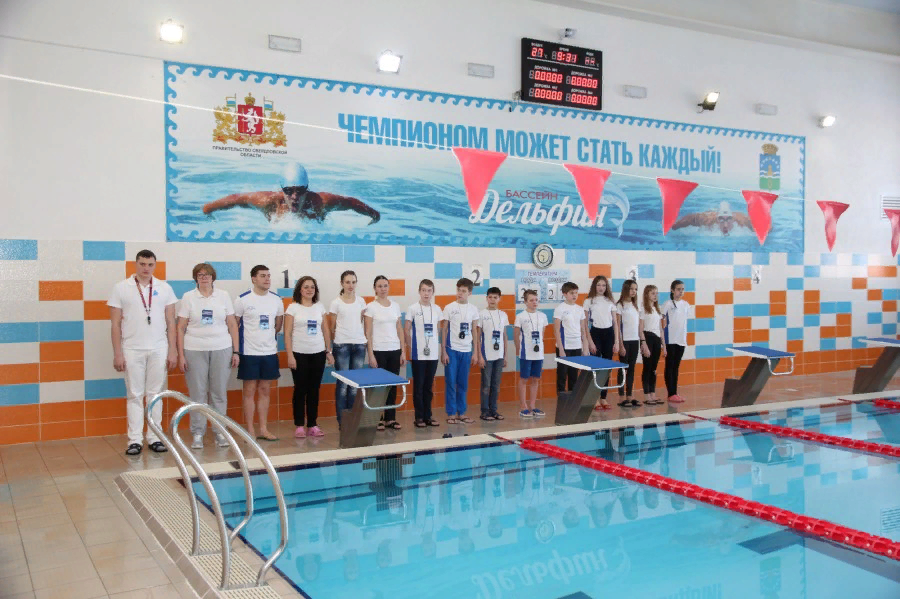 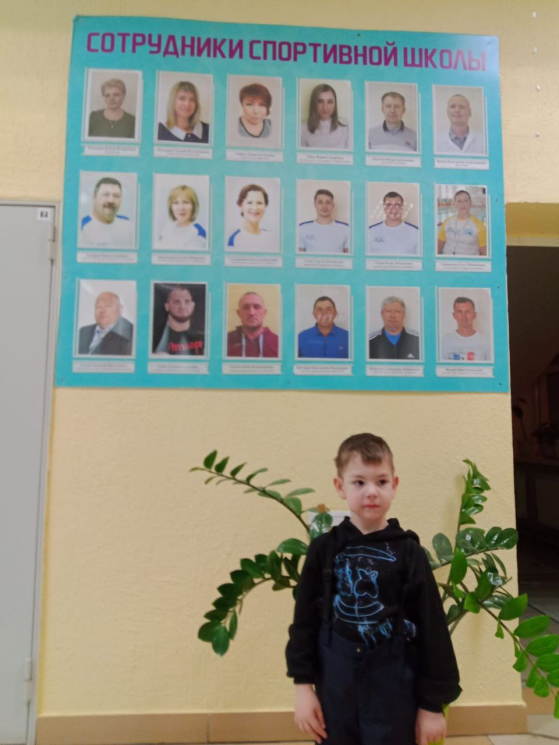 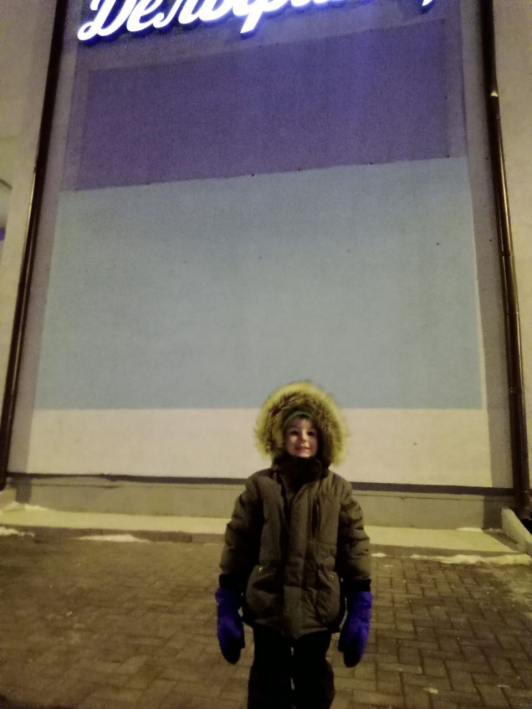 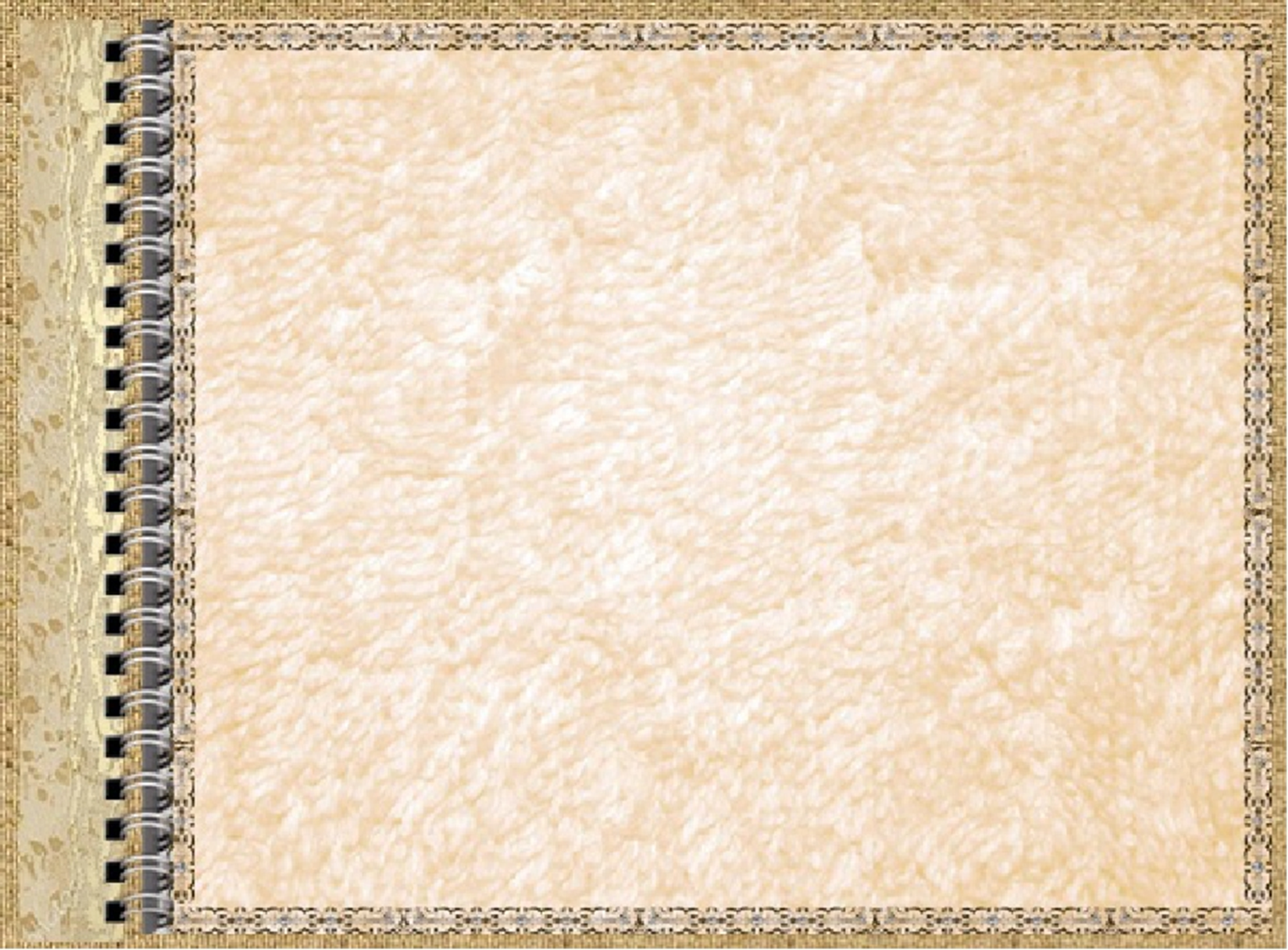 «Набережная»
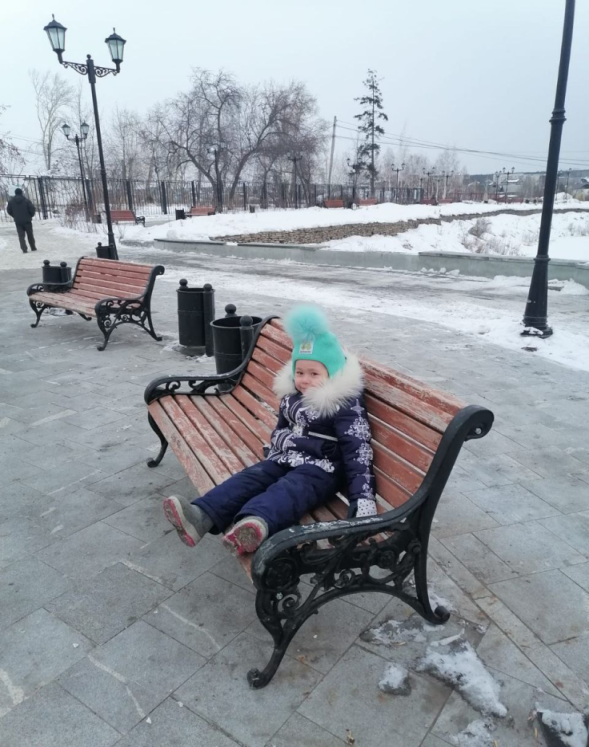 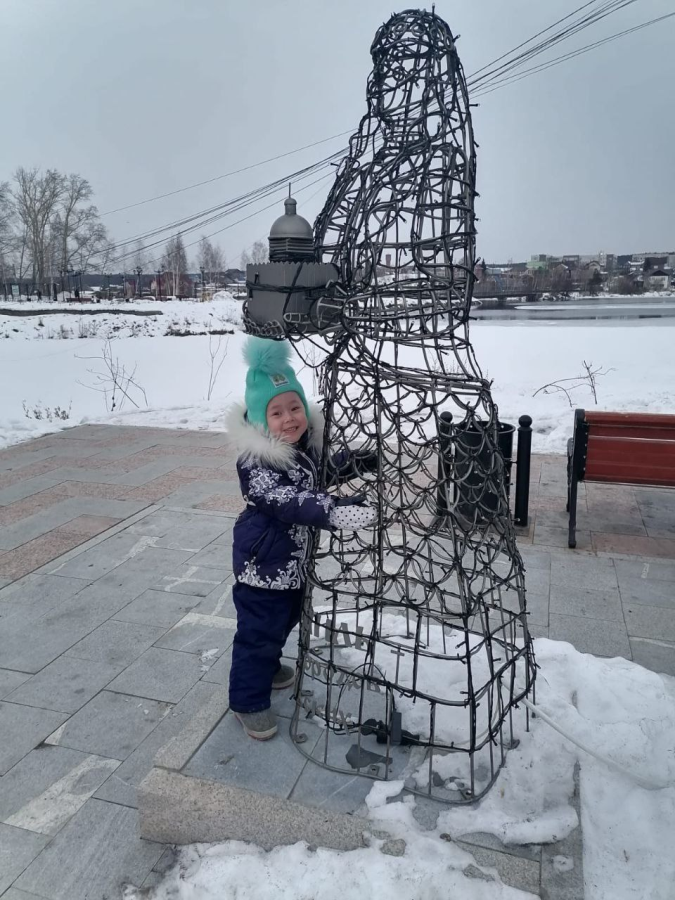 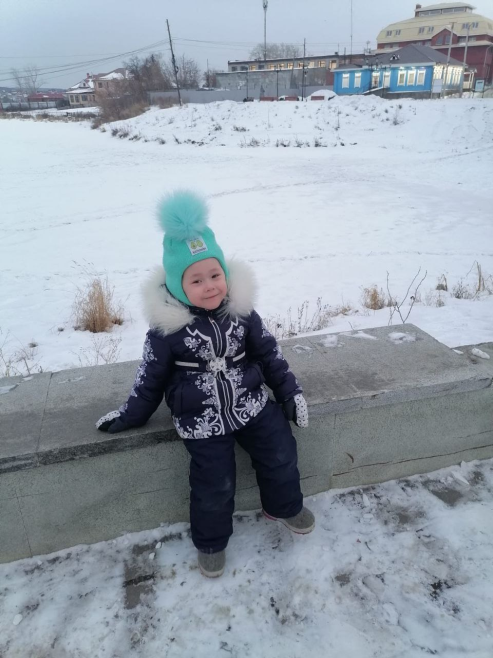 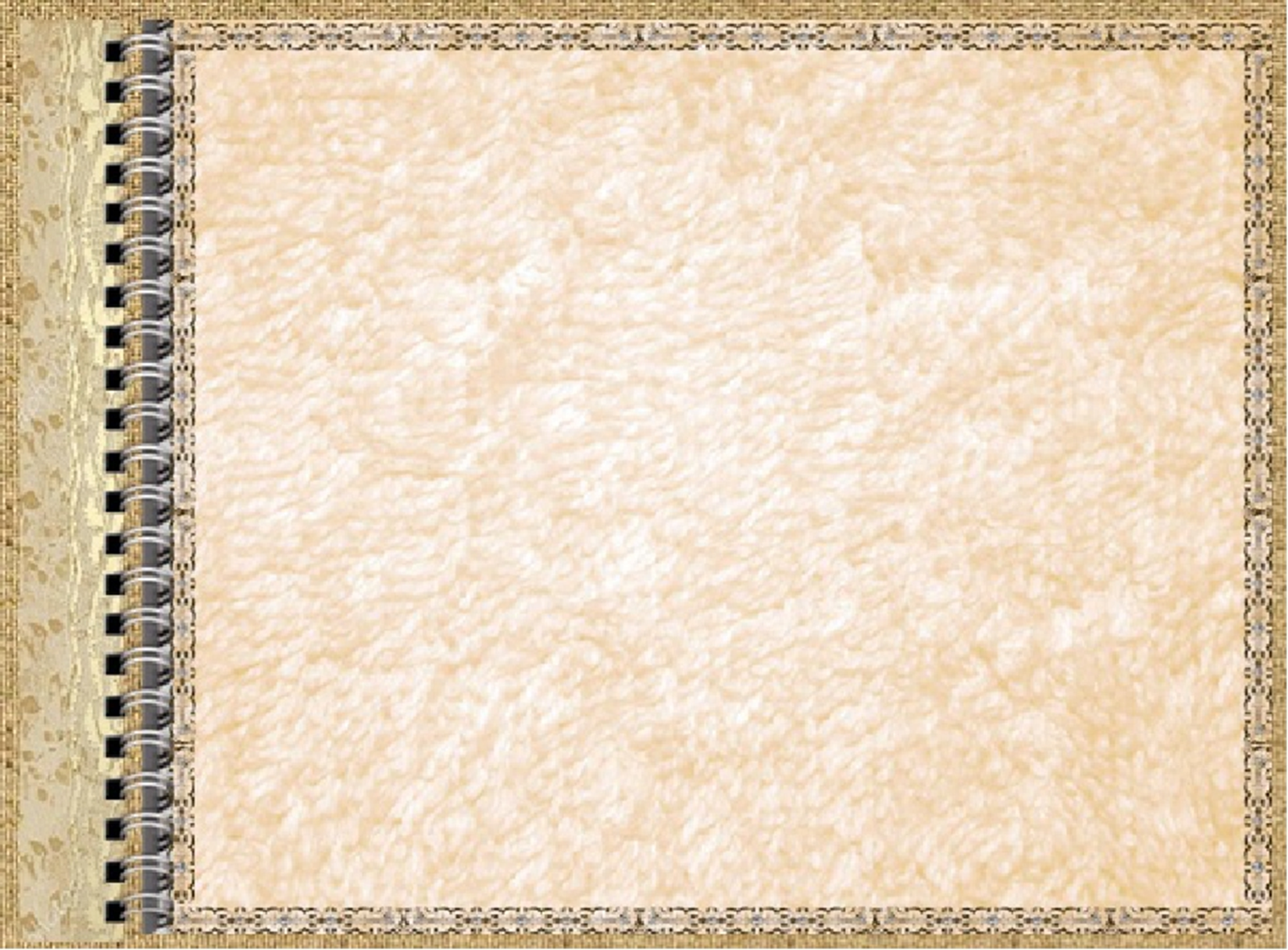 «Арамильский Острог»
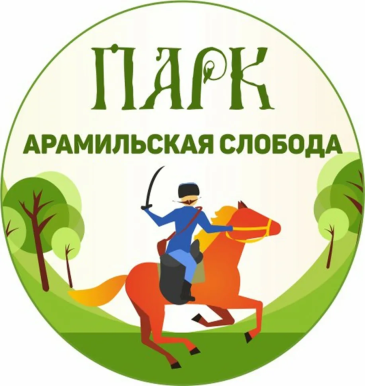 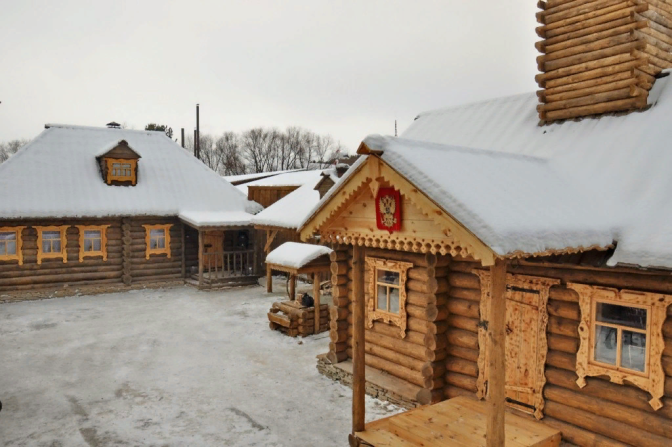 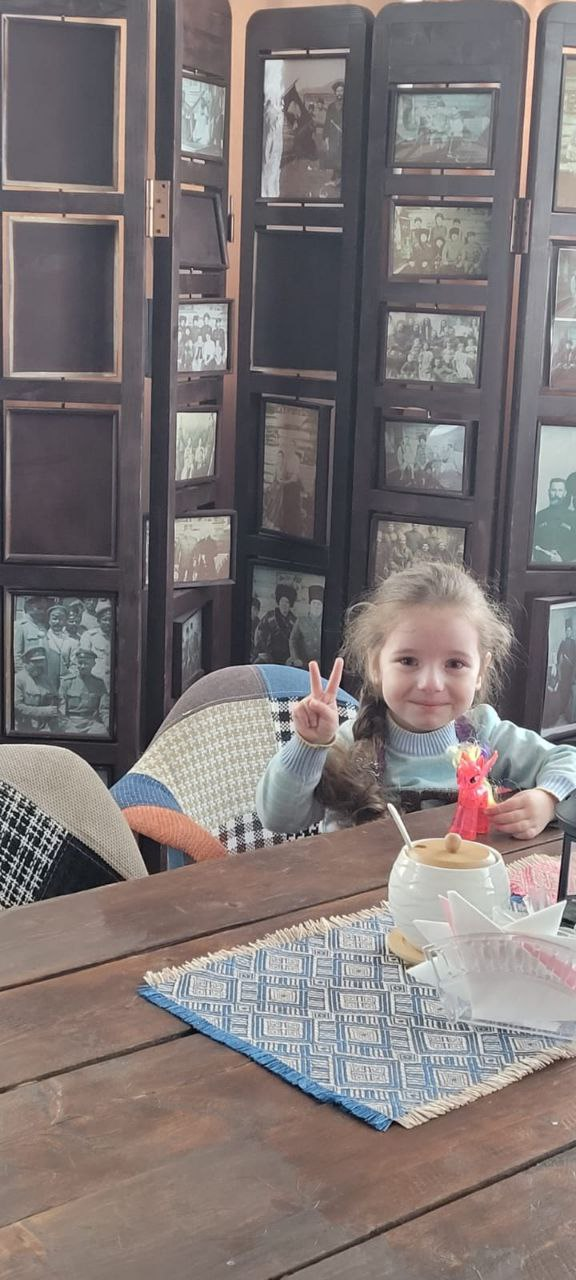 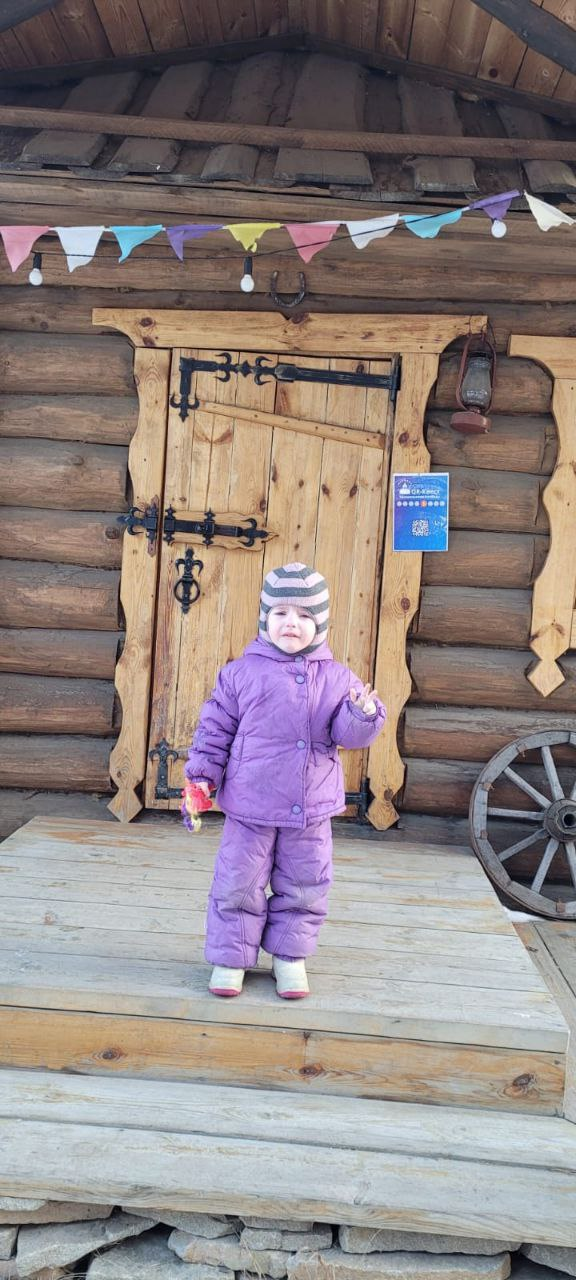 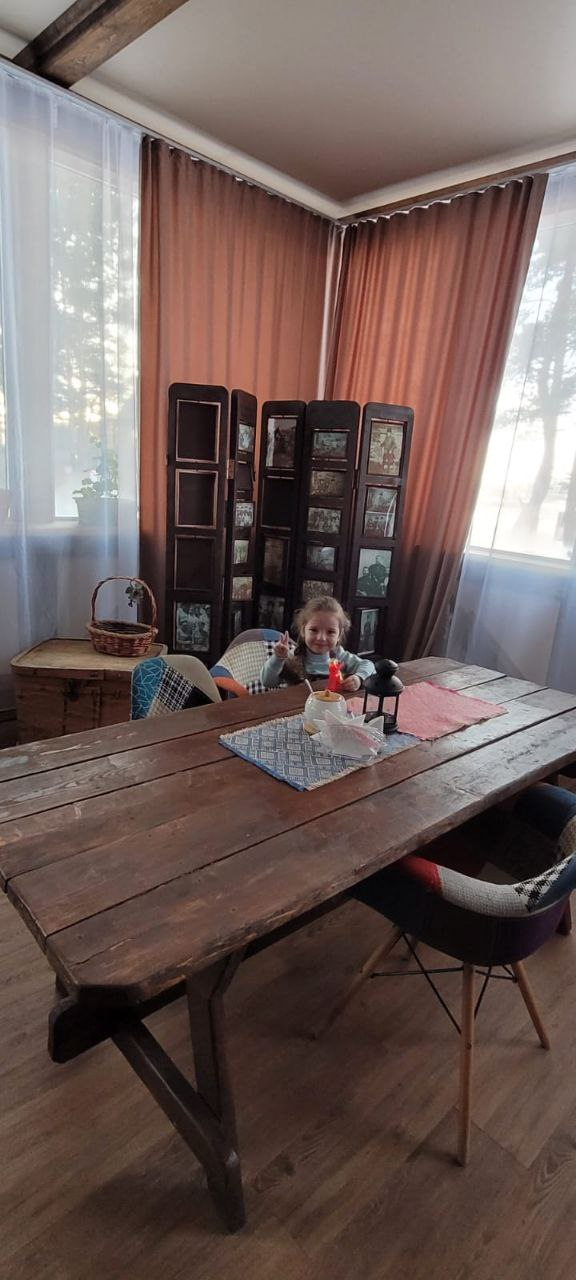 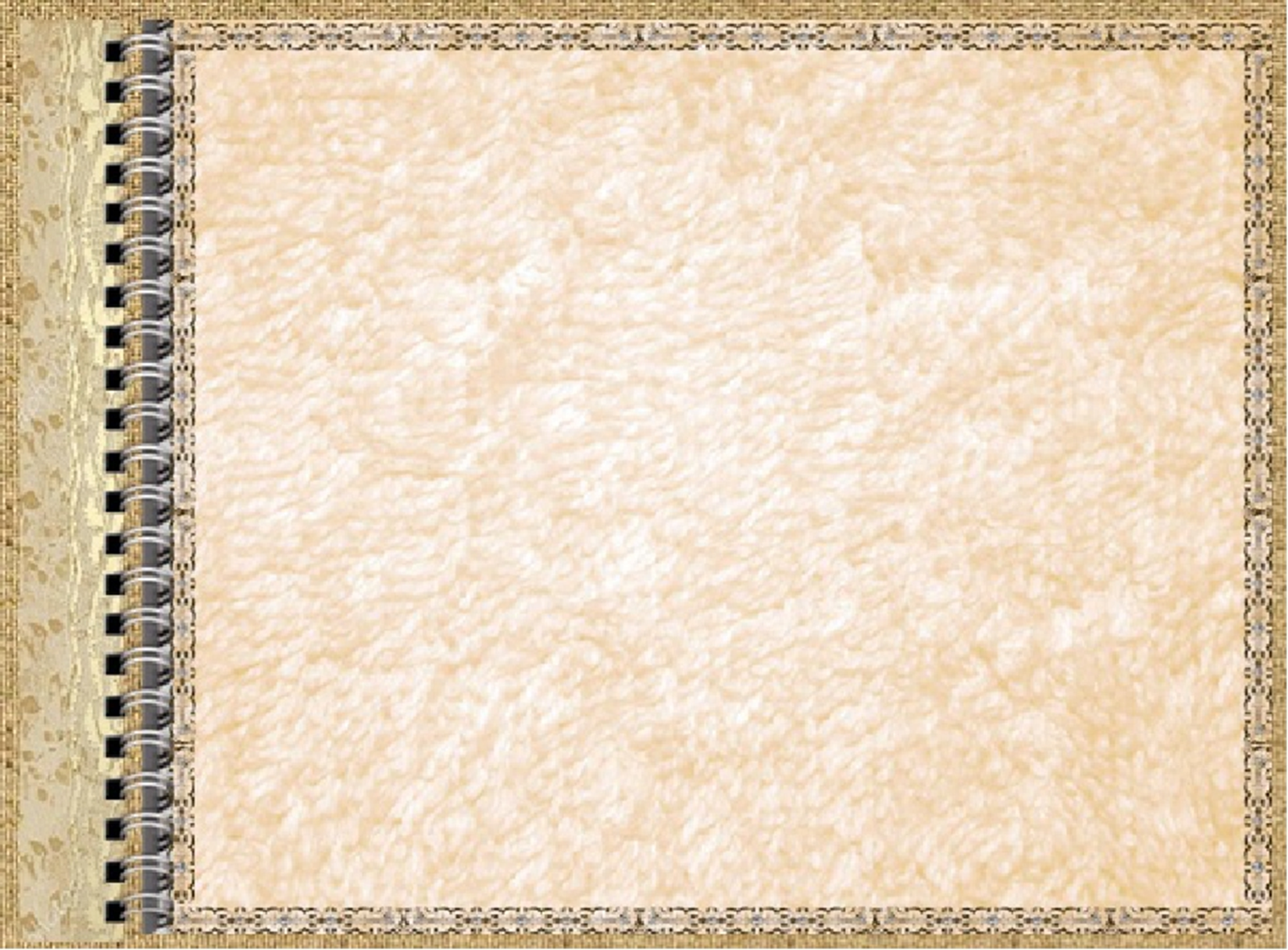 «Дворец Культуры»
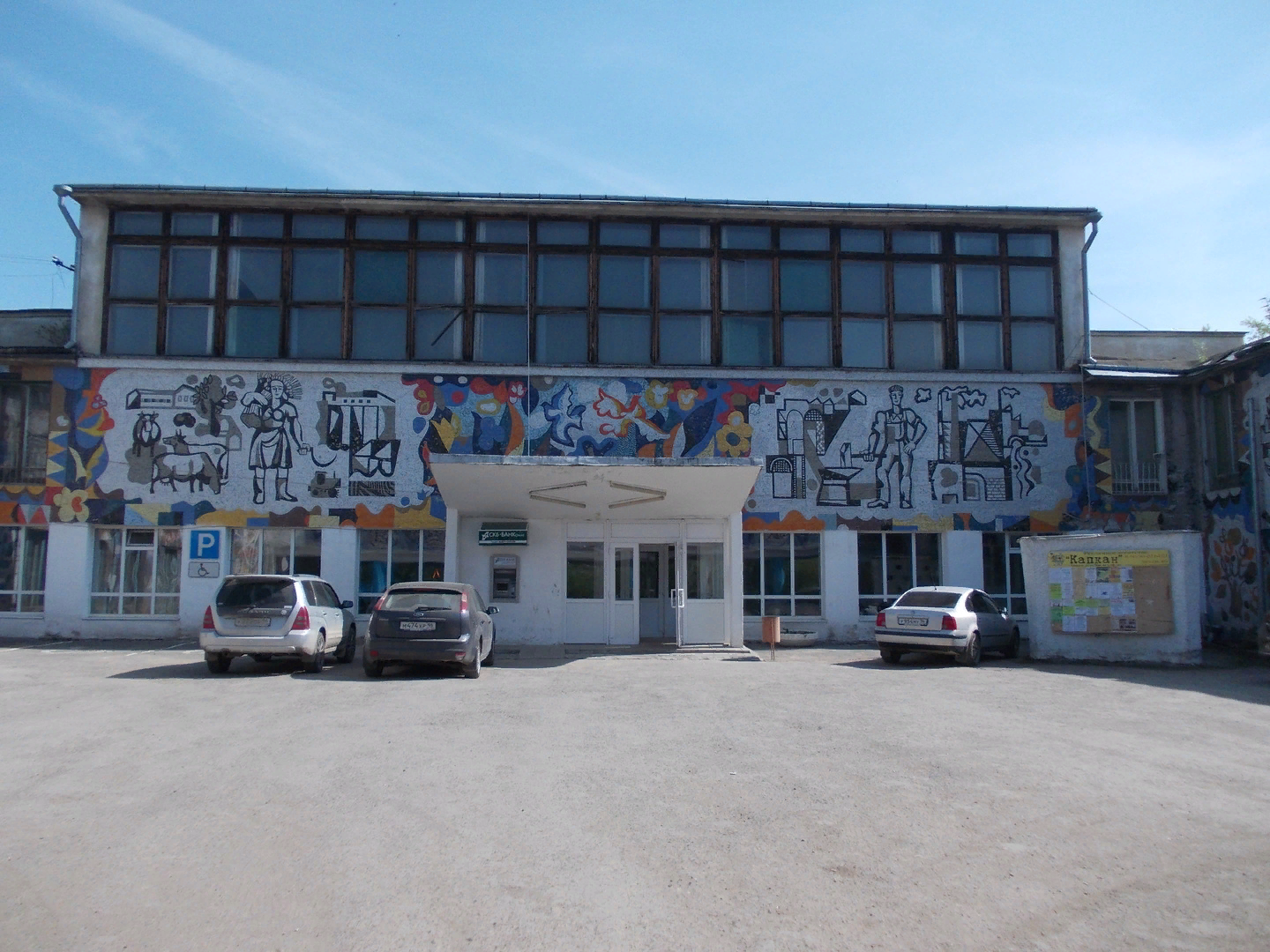 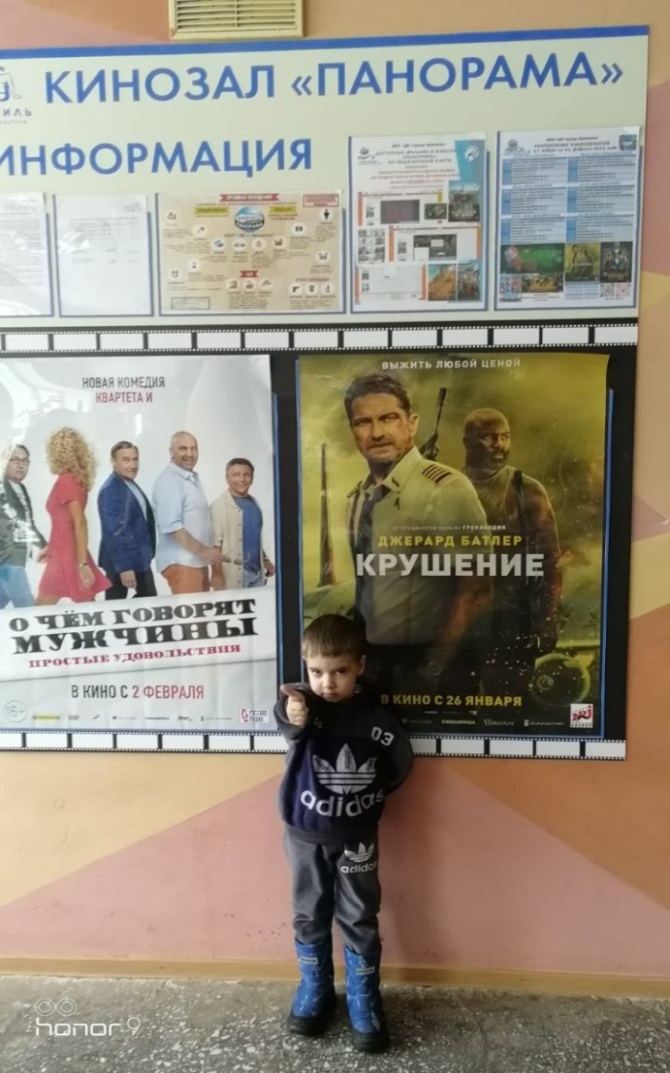 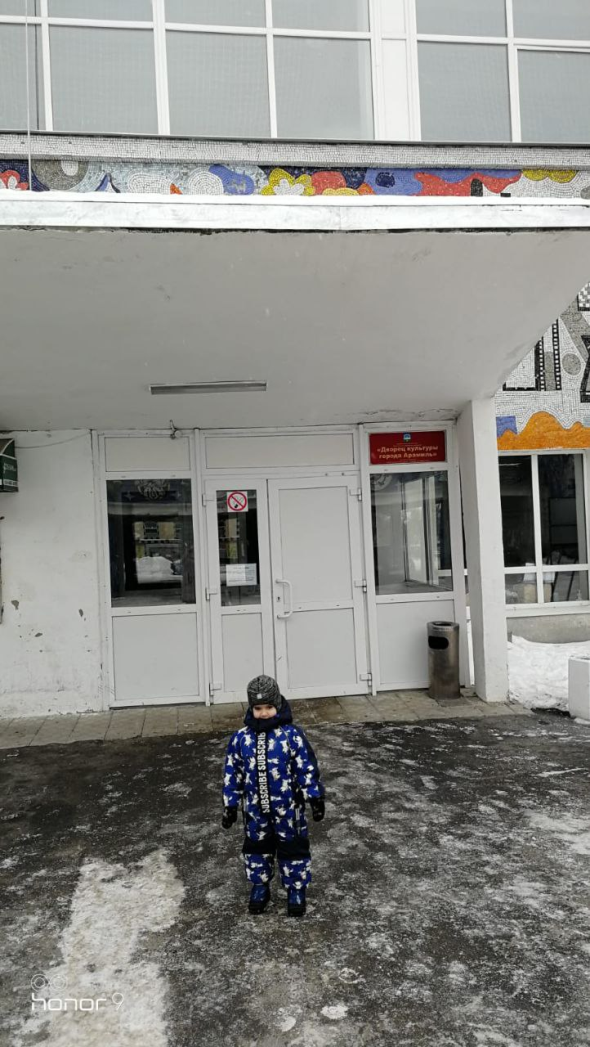 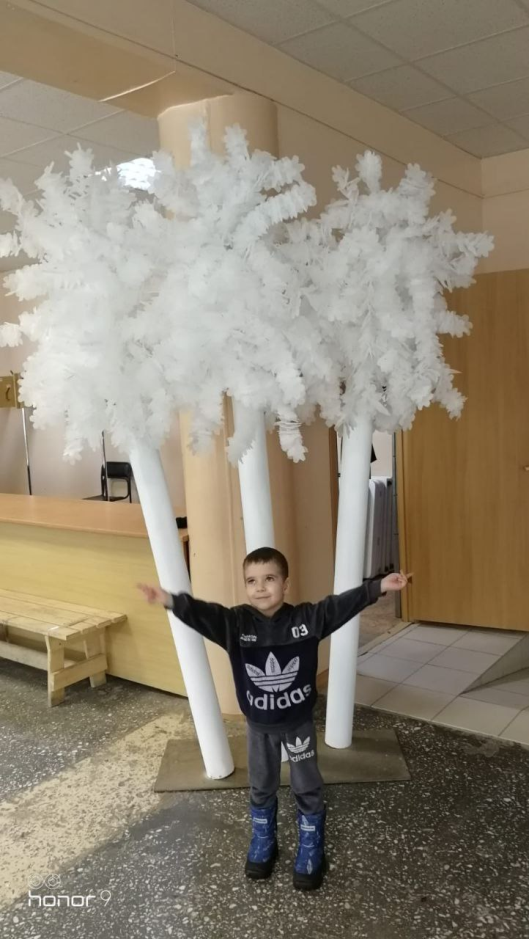 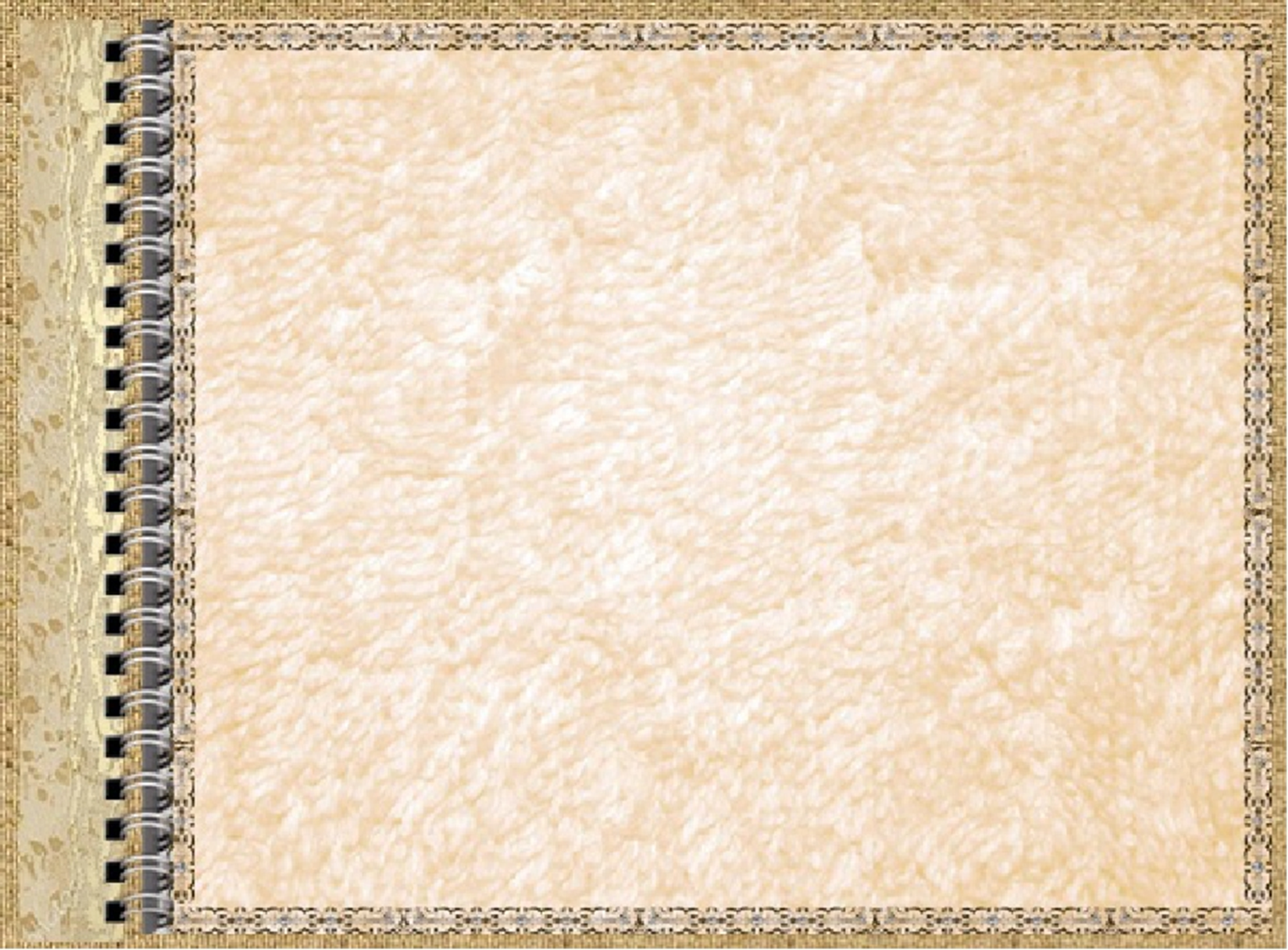 Детский сад №4 «Солнышко»
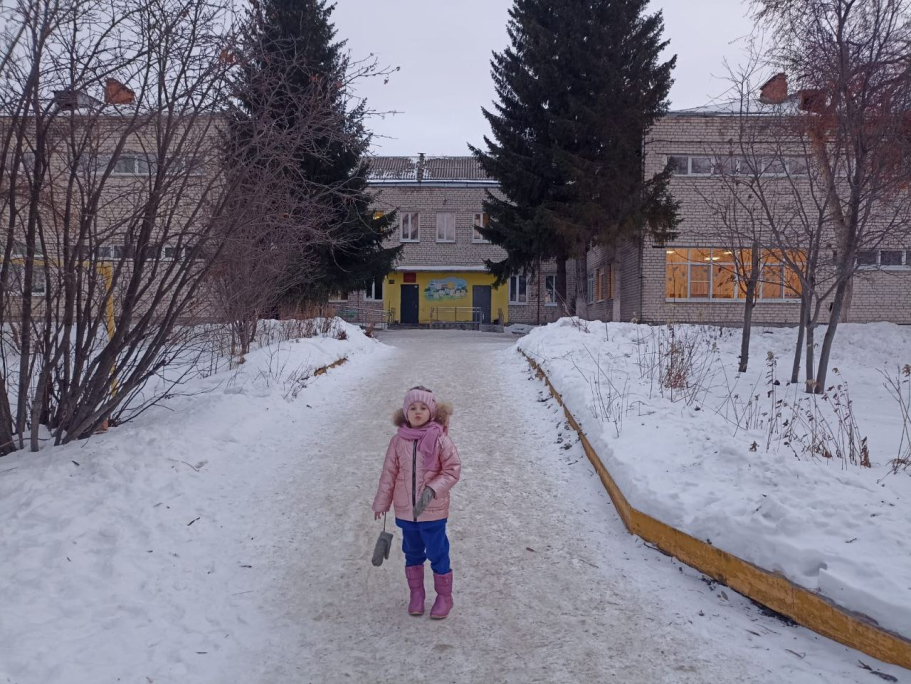 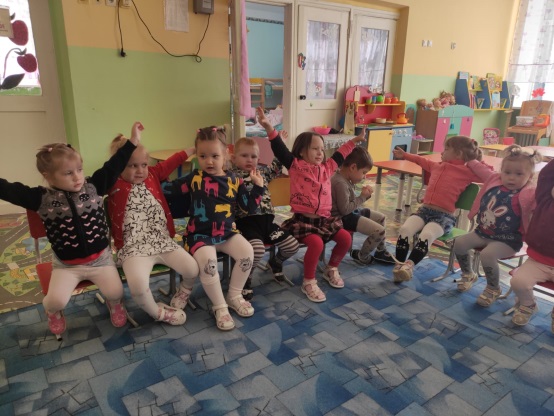 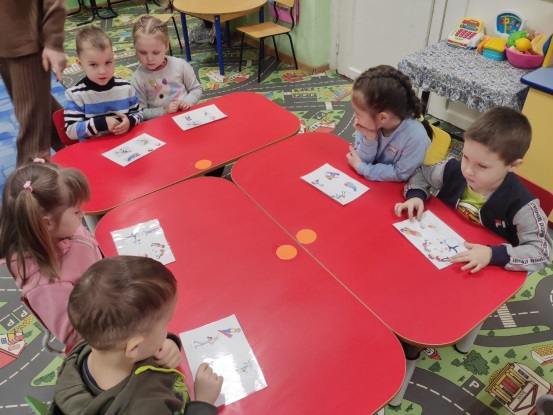 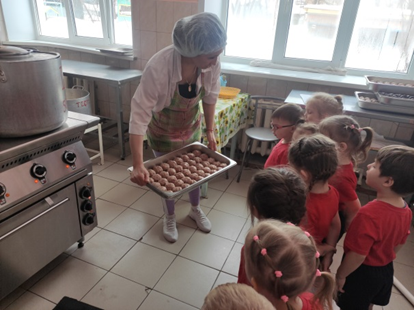 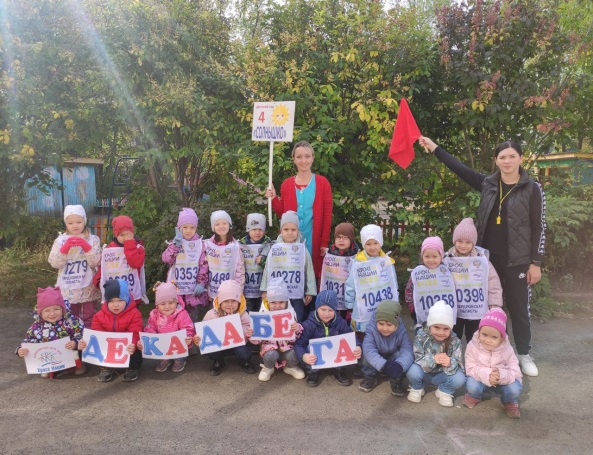 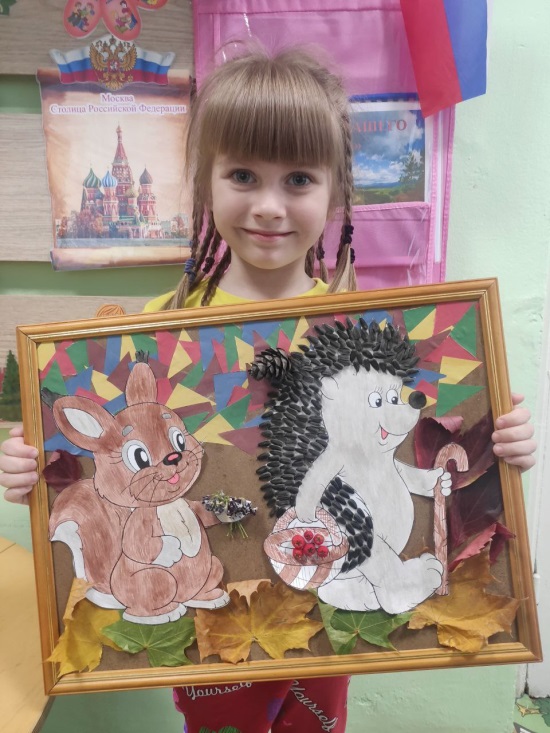 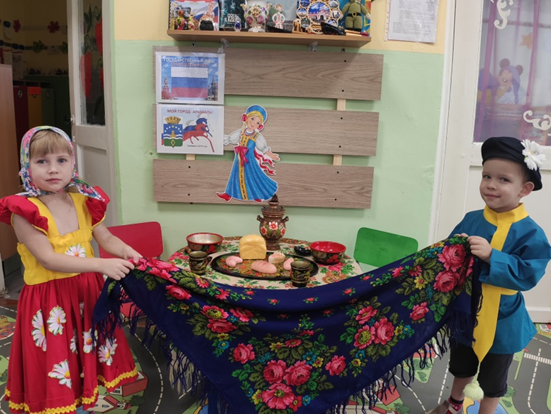 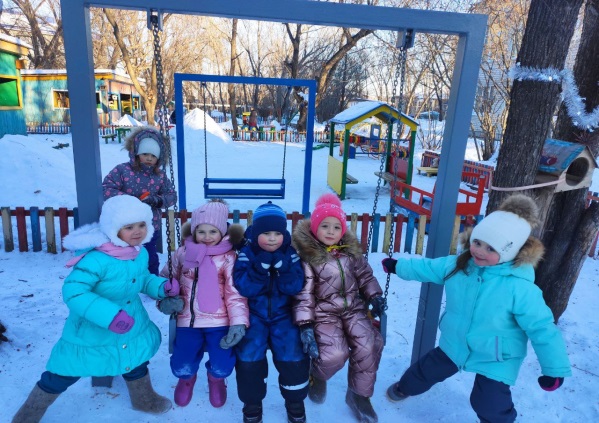 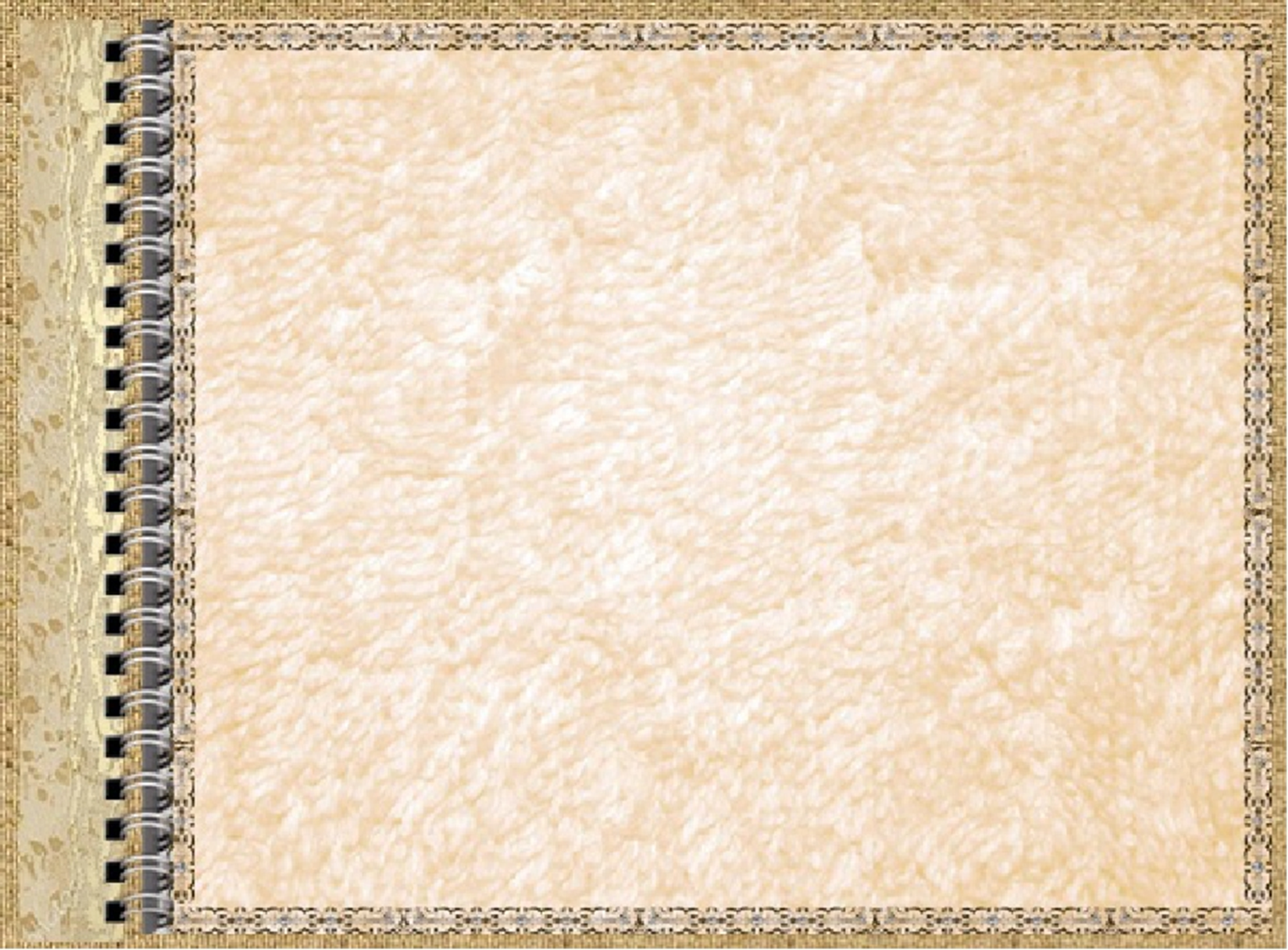 «Школа искусств»
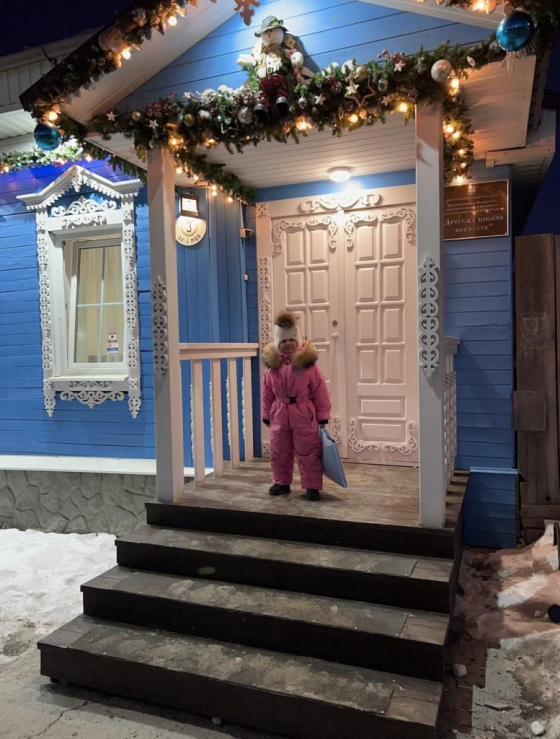 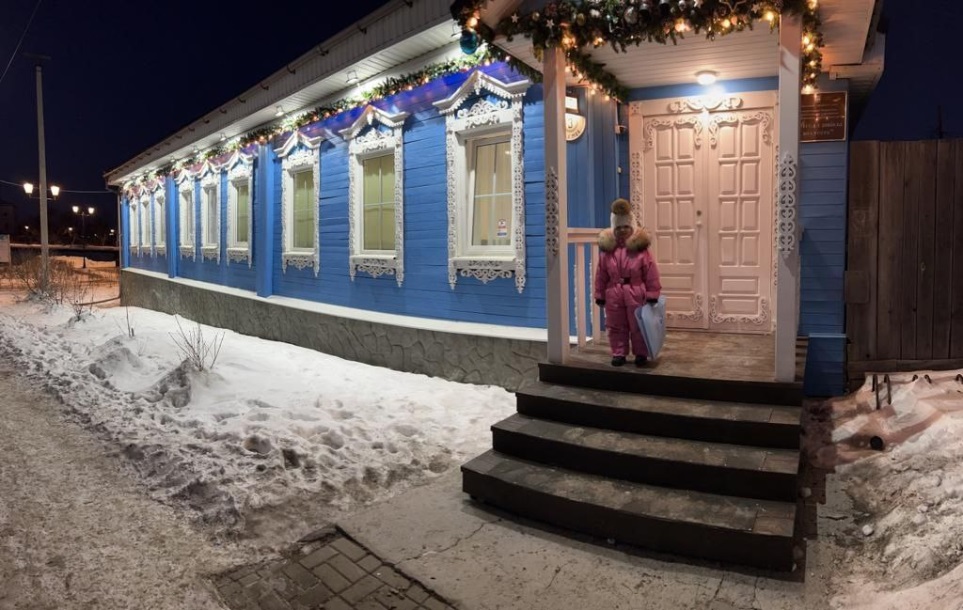 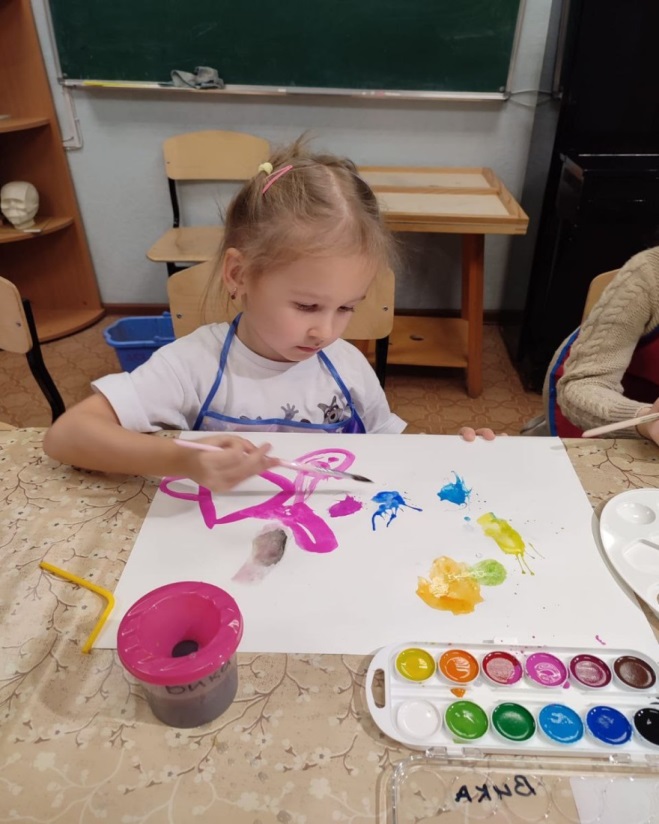 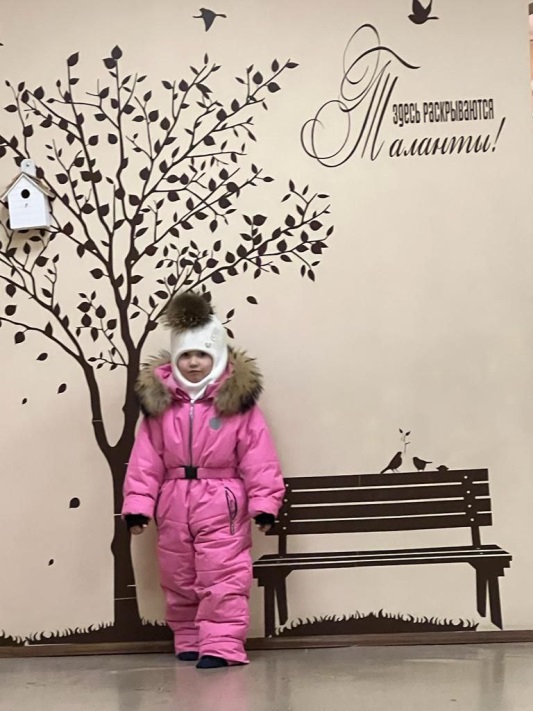 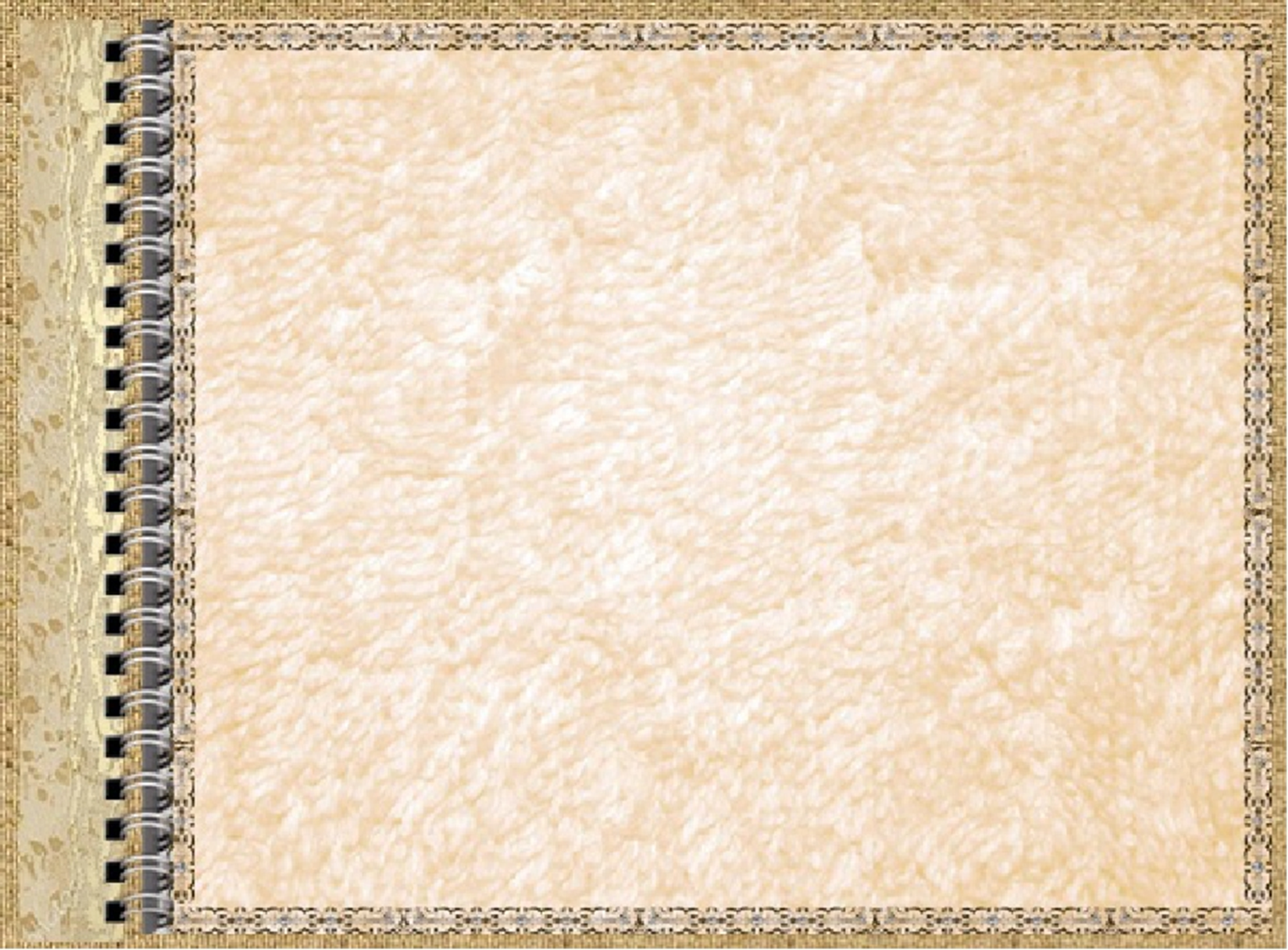 «Школа №1»
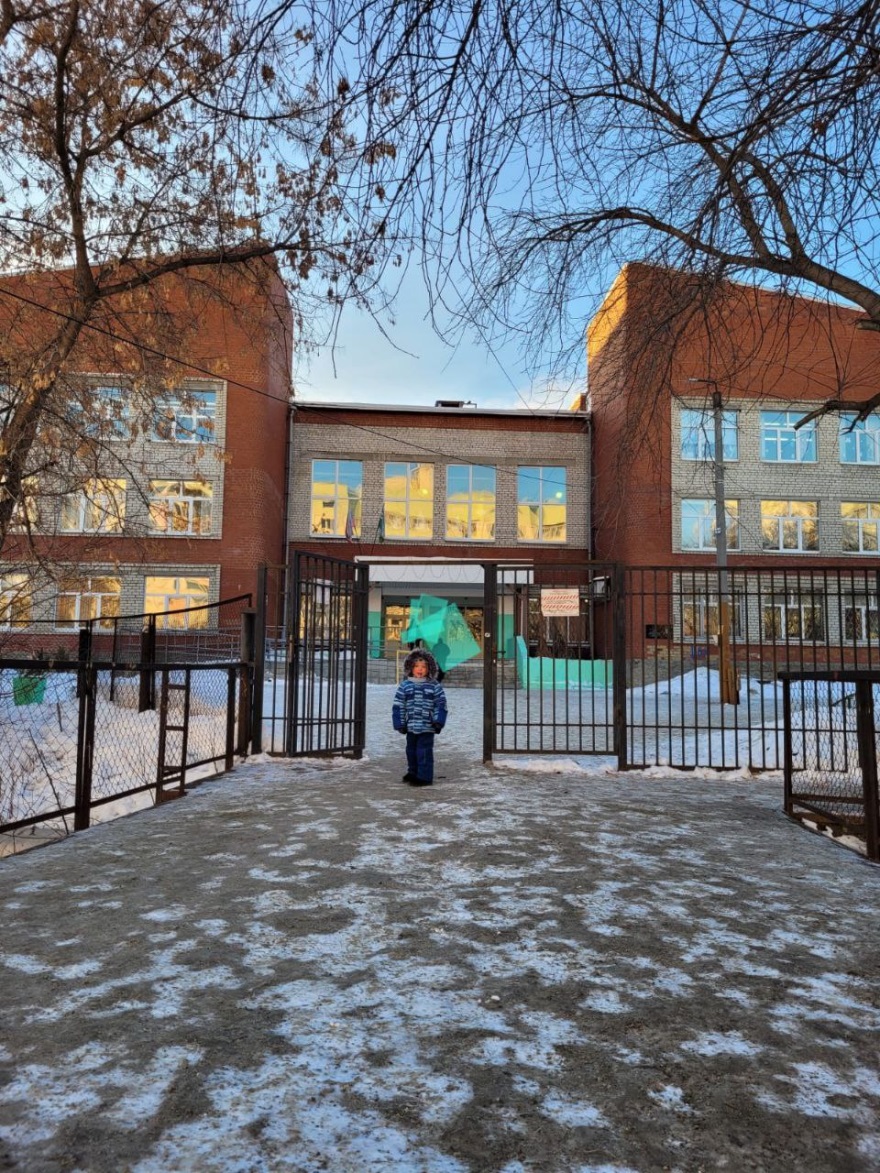 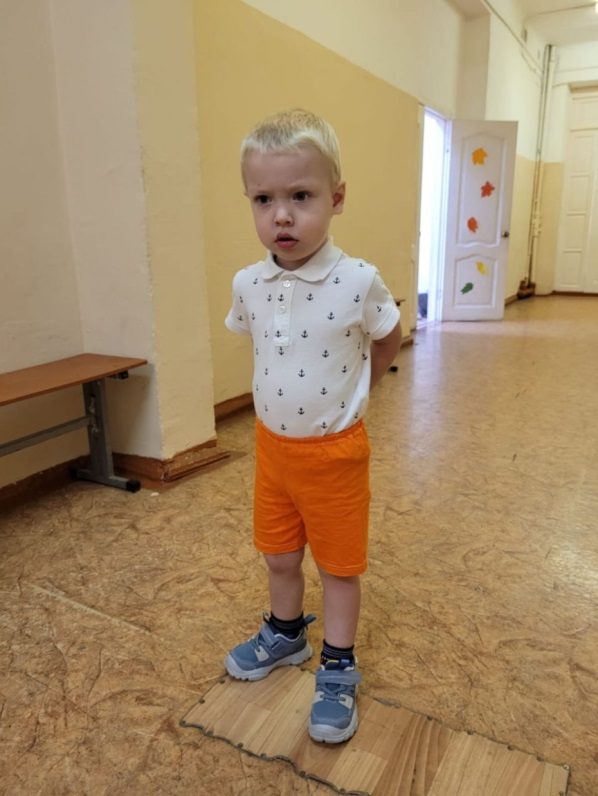 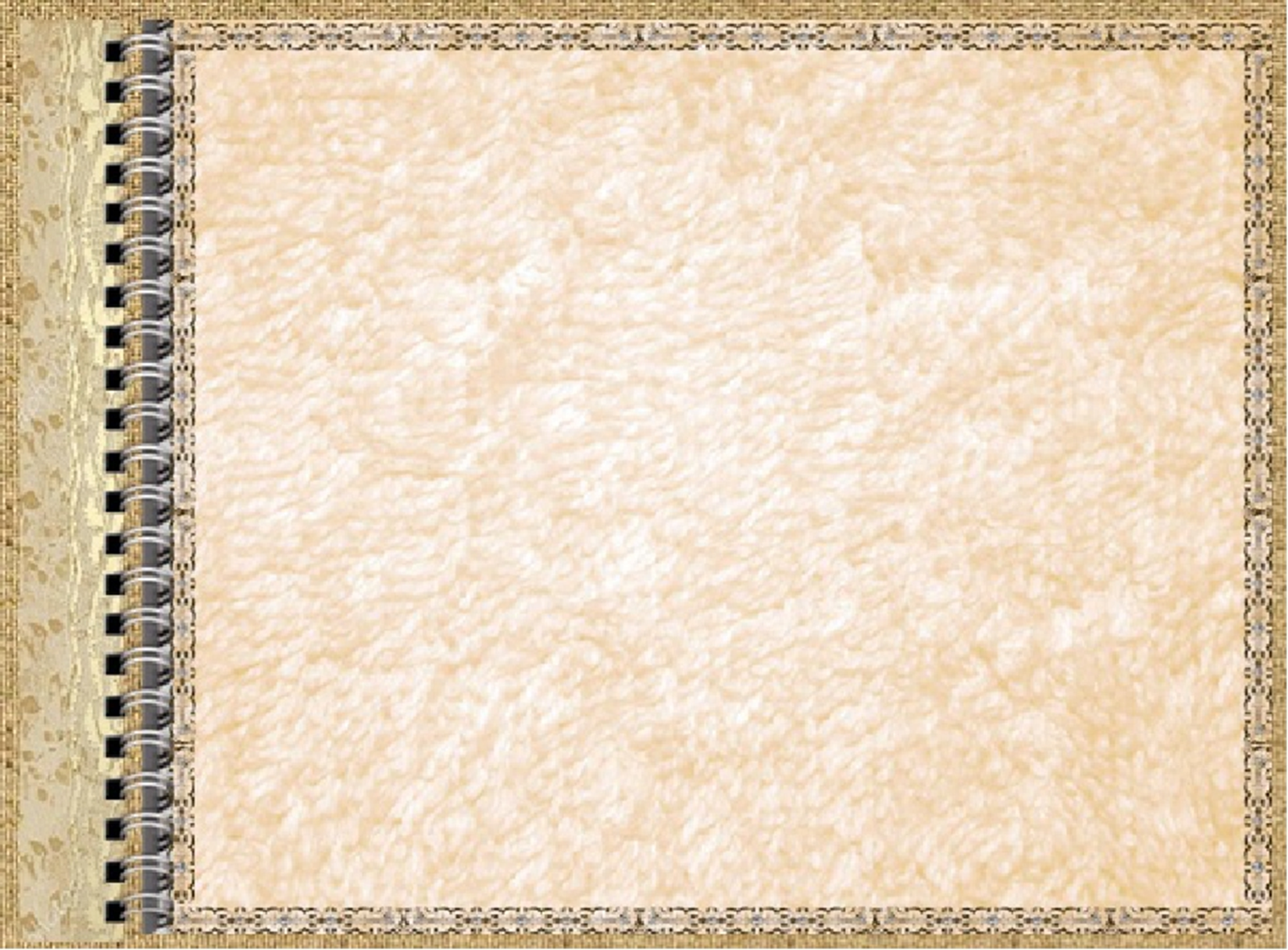 Парк «Лесная Галактика»
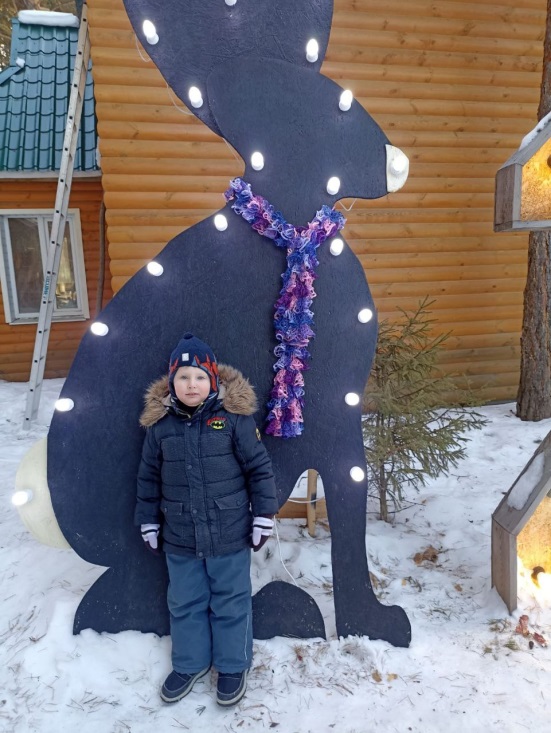 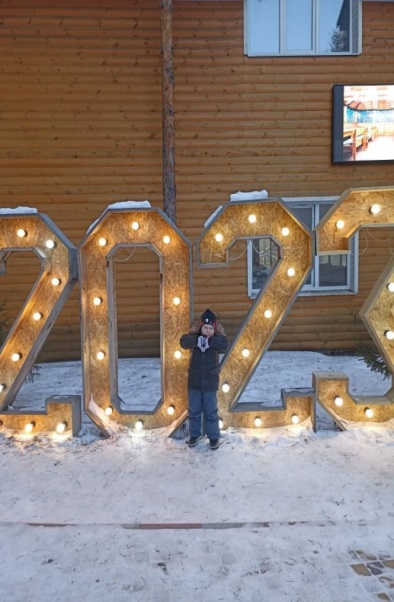 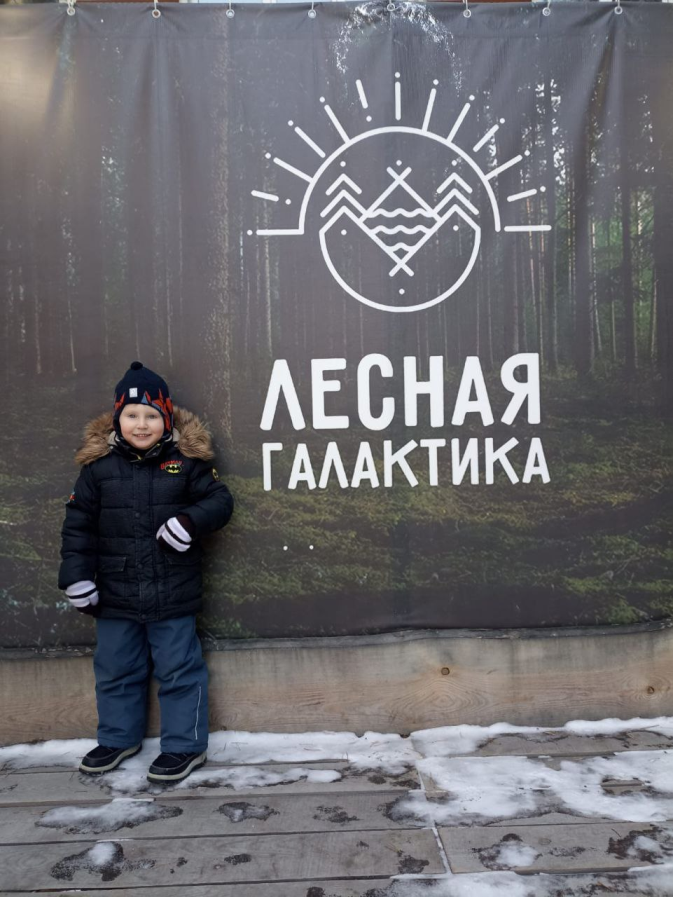 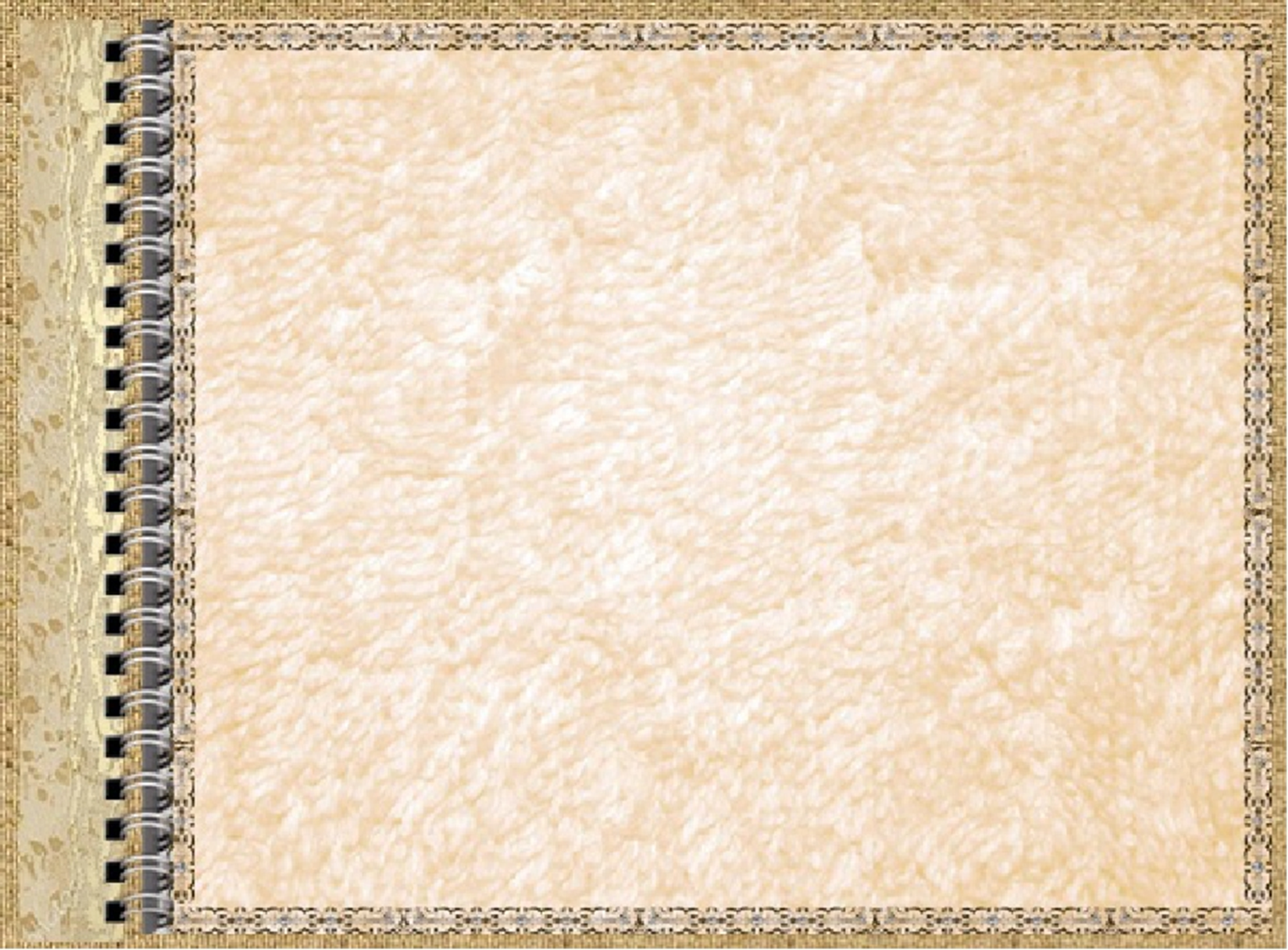 «Библиотека»
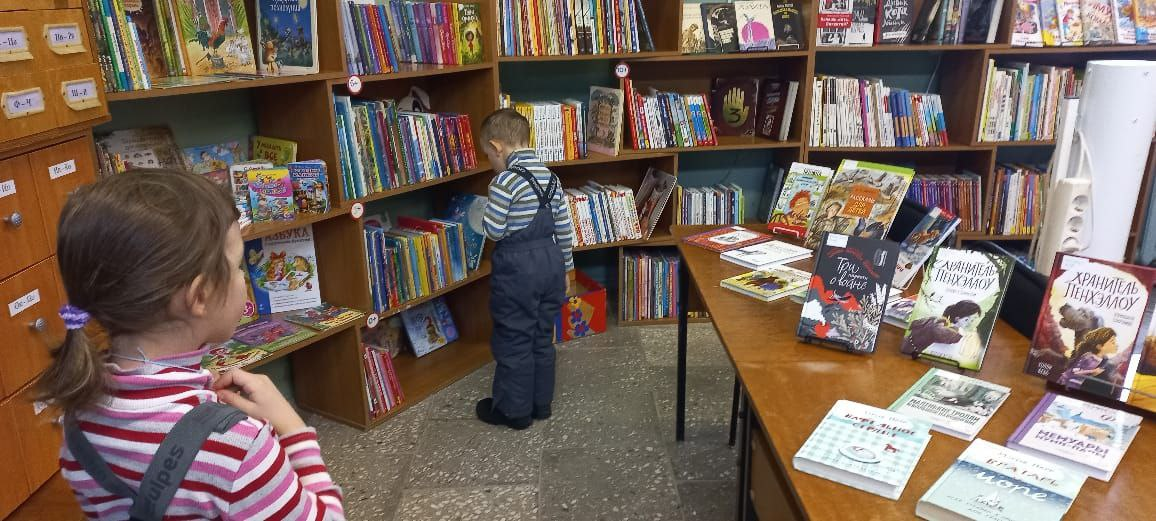 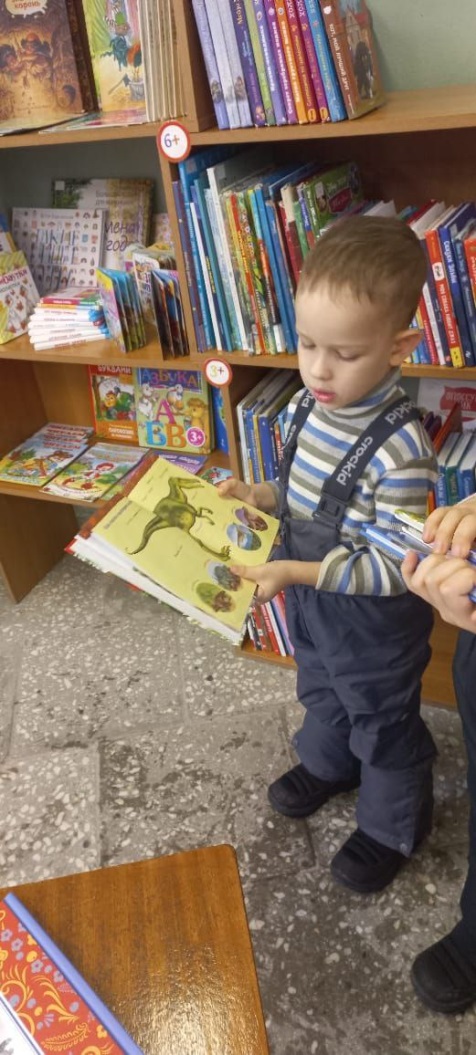 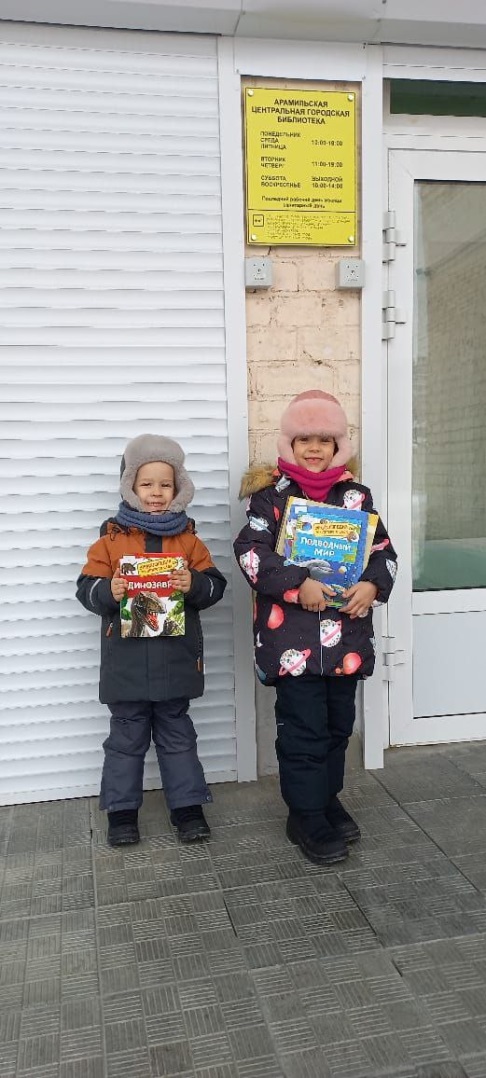 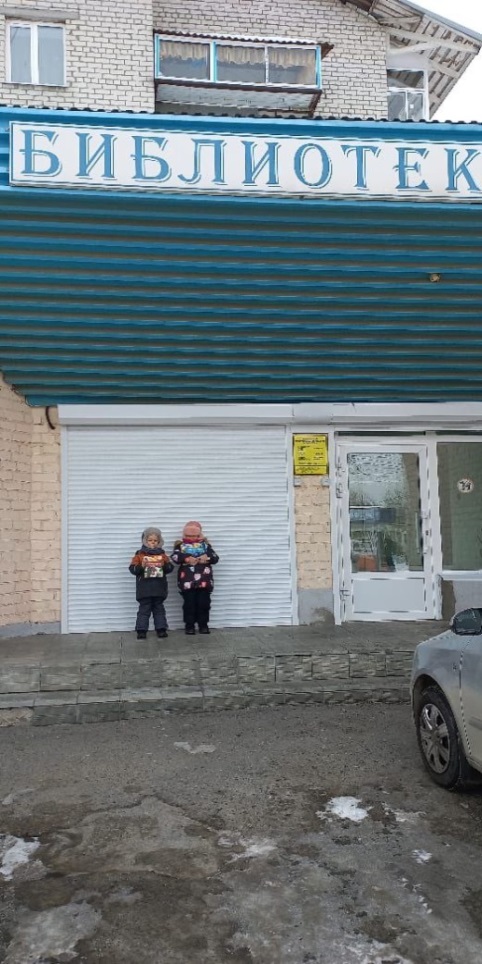 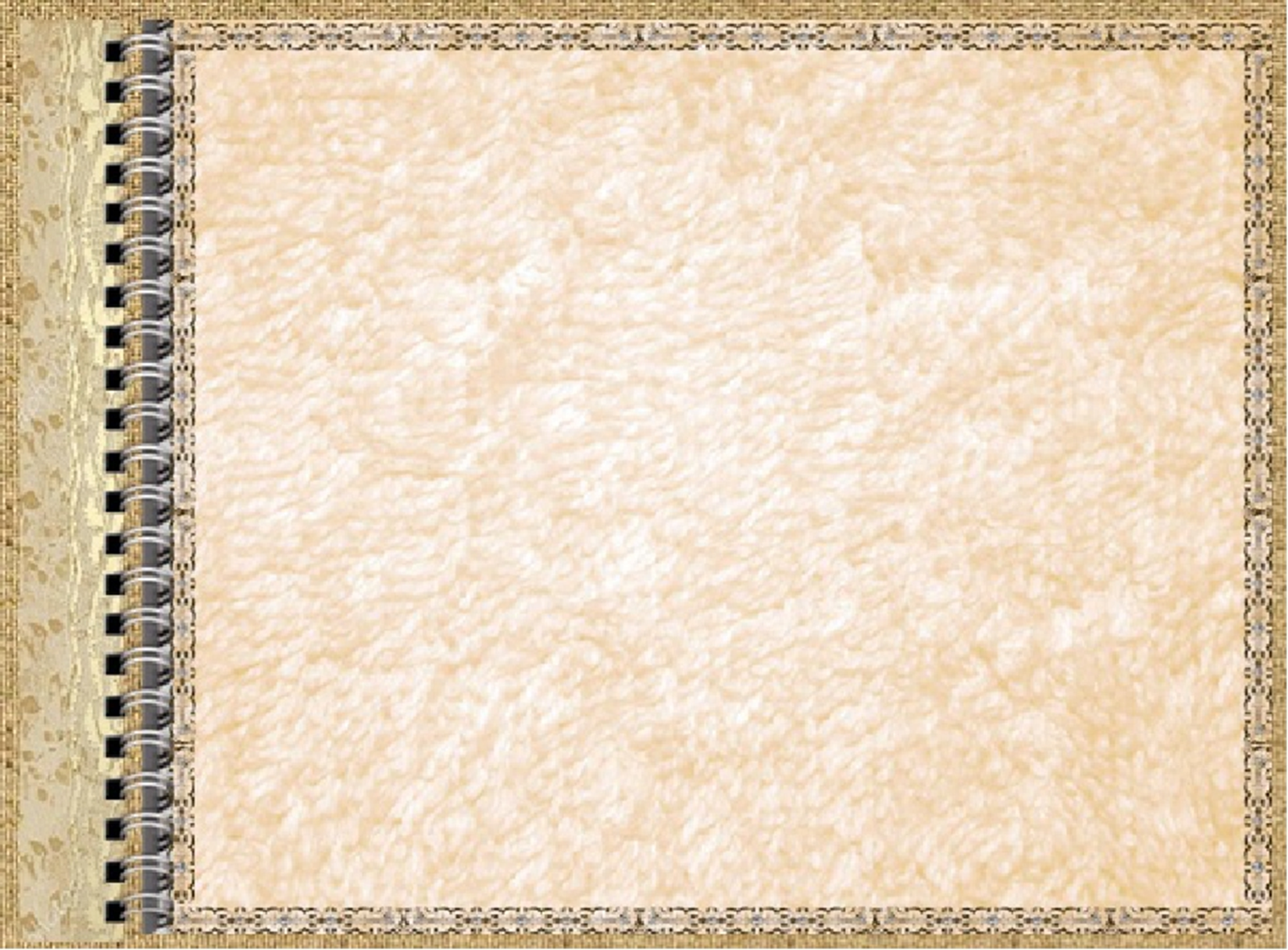 «Храм во имя Пресвятой Троицы»
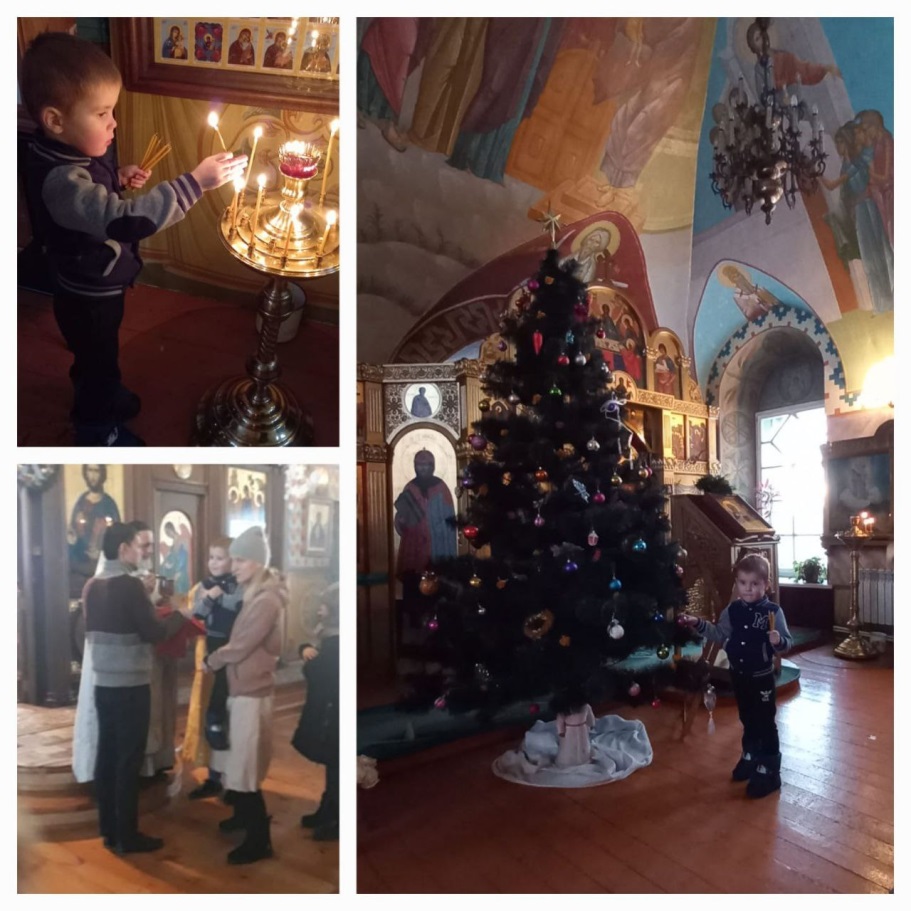 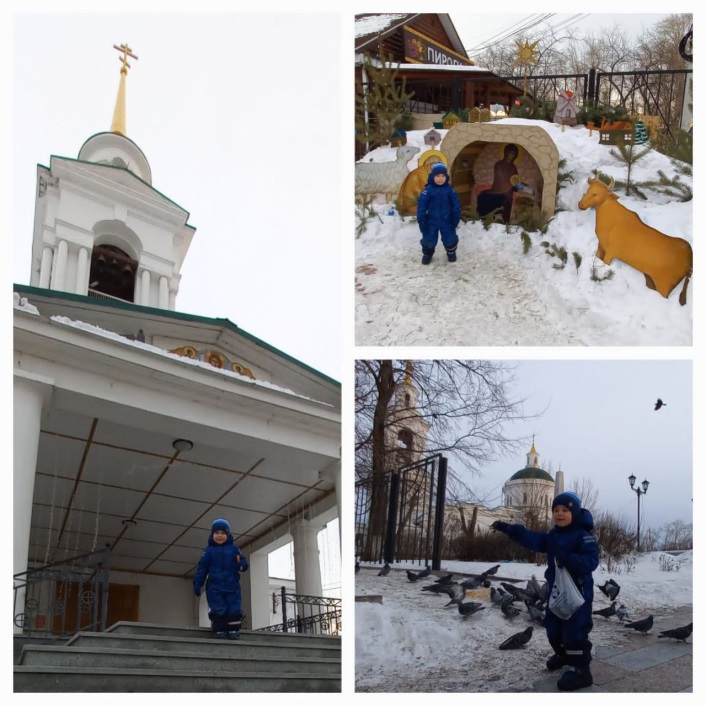 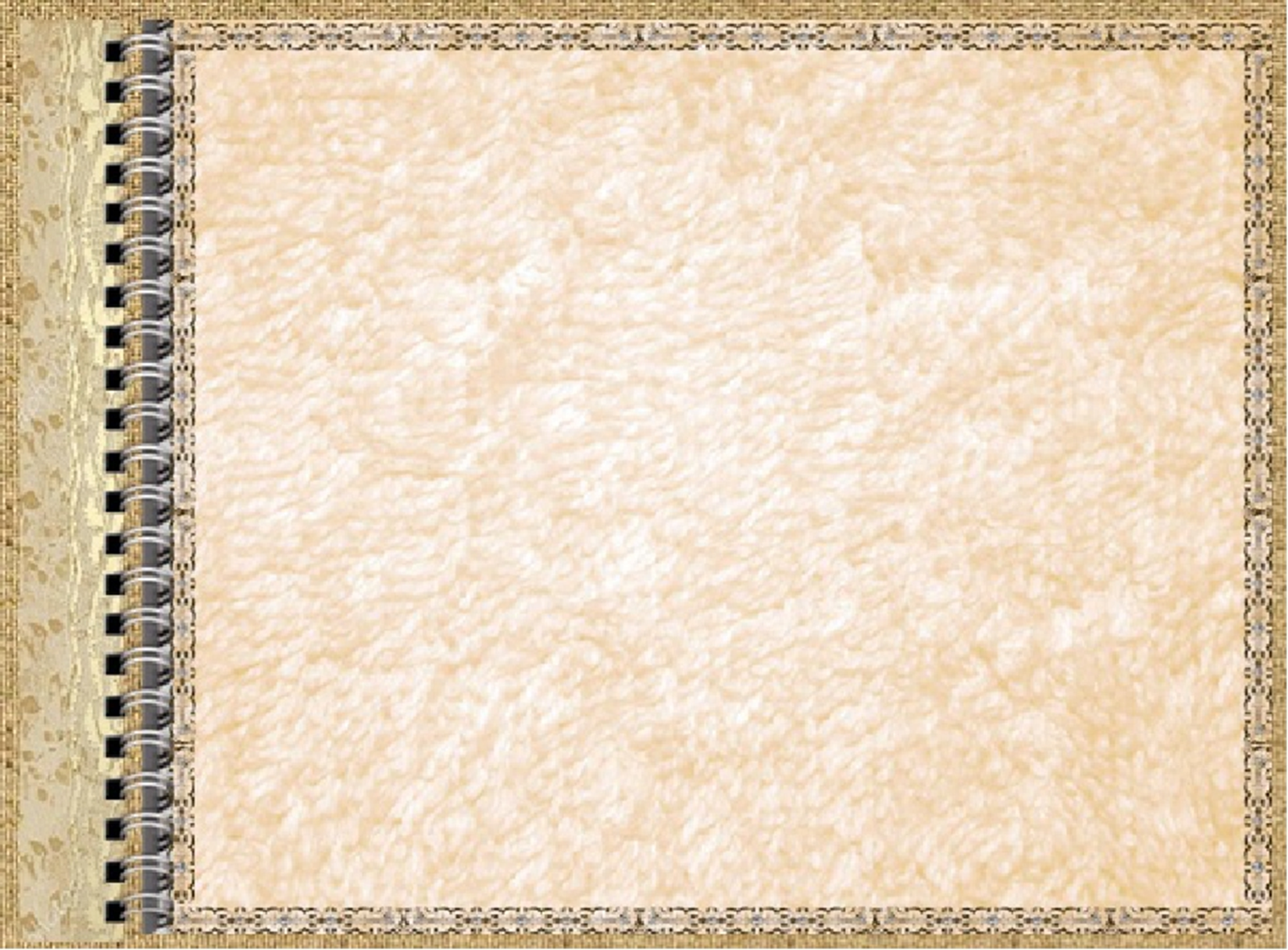 «Парк Сказов»
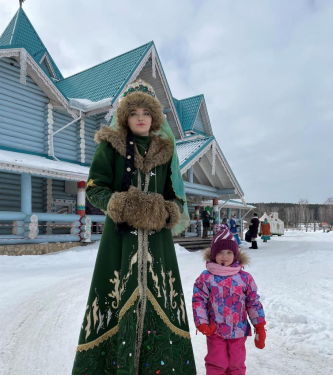 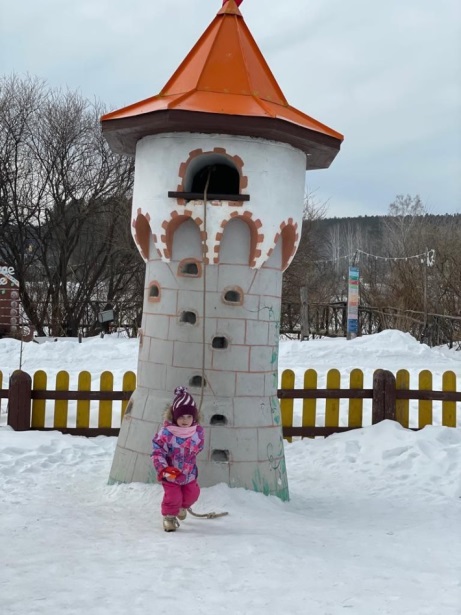 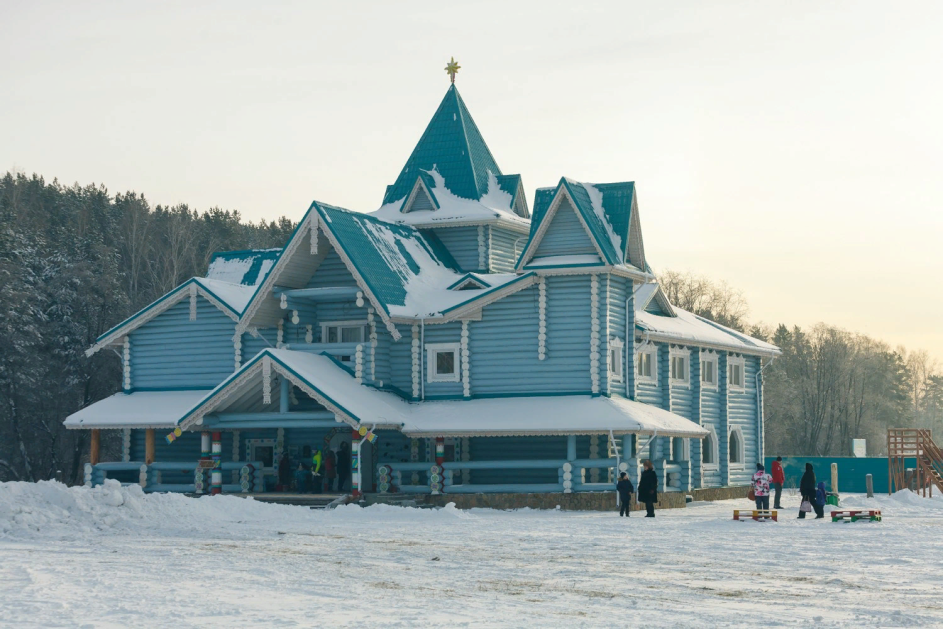 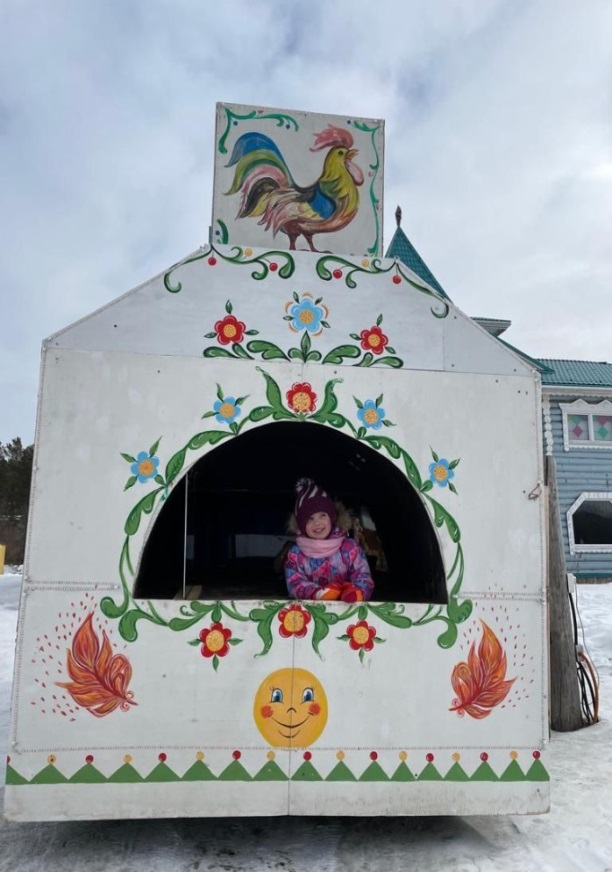 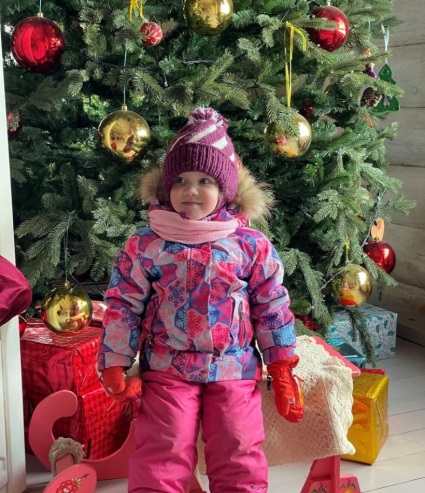 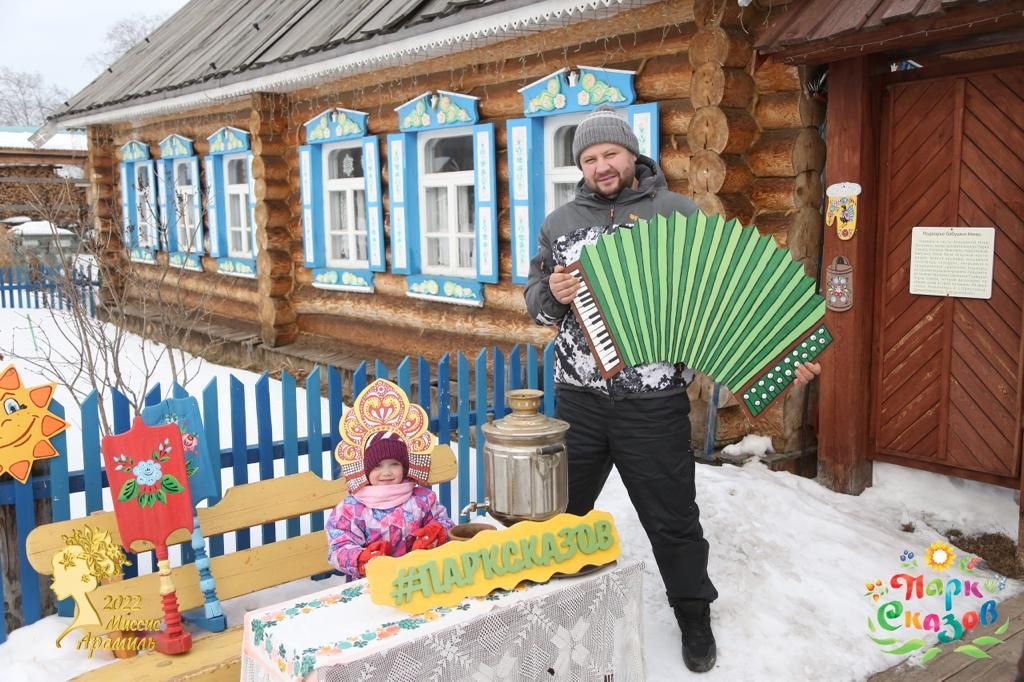 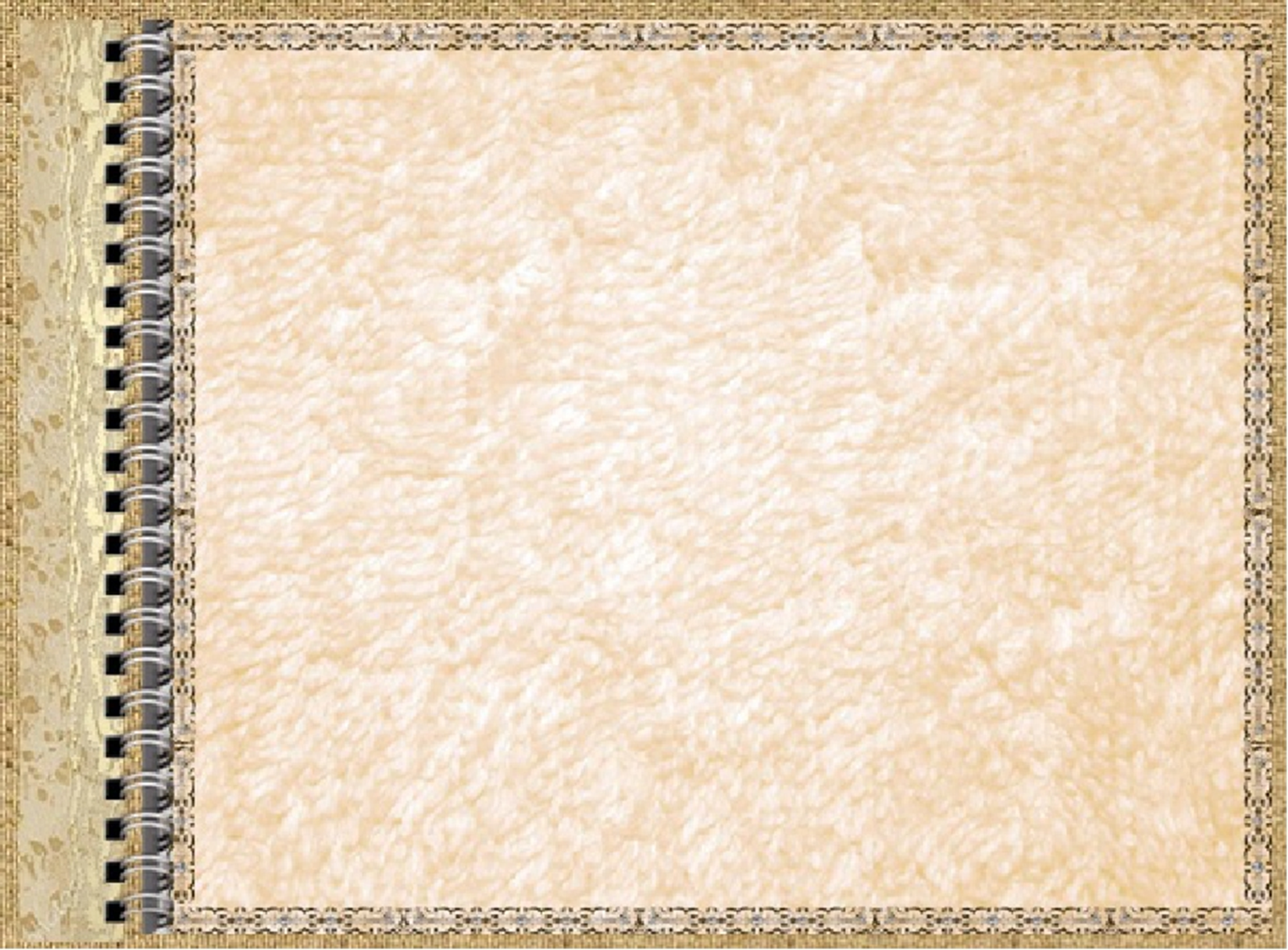 «Лыжная   база»
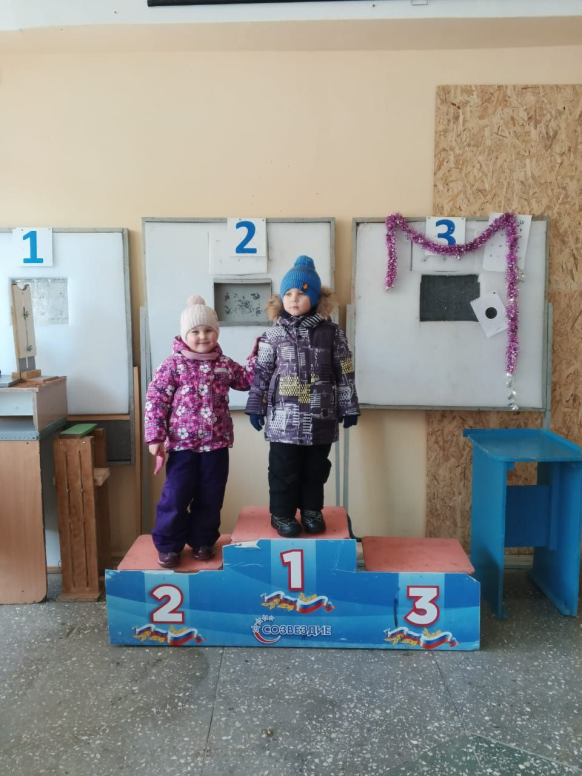 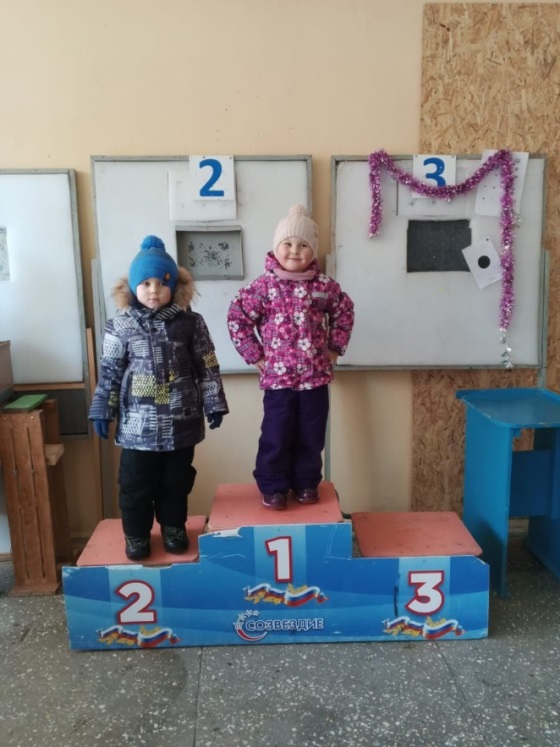 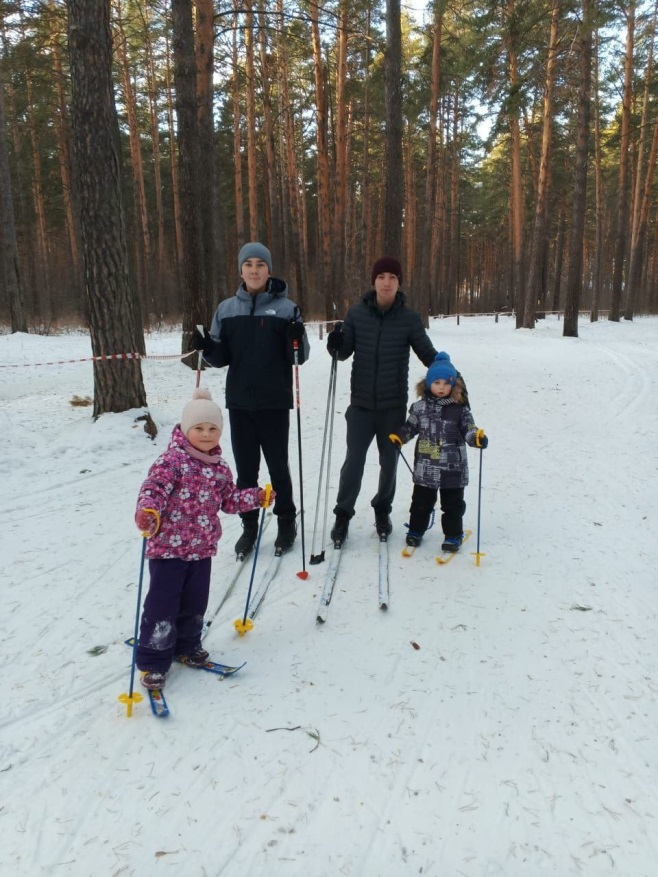 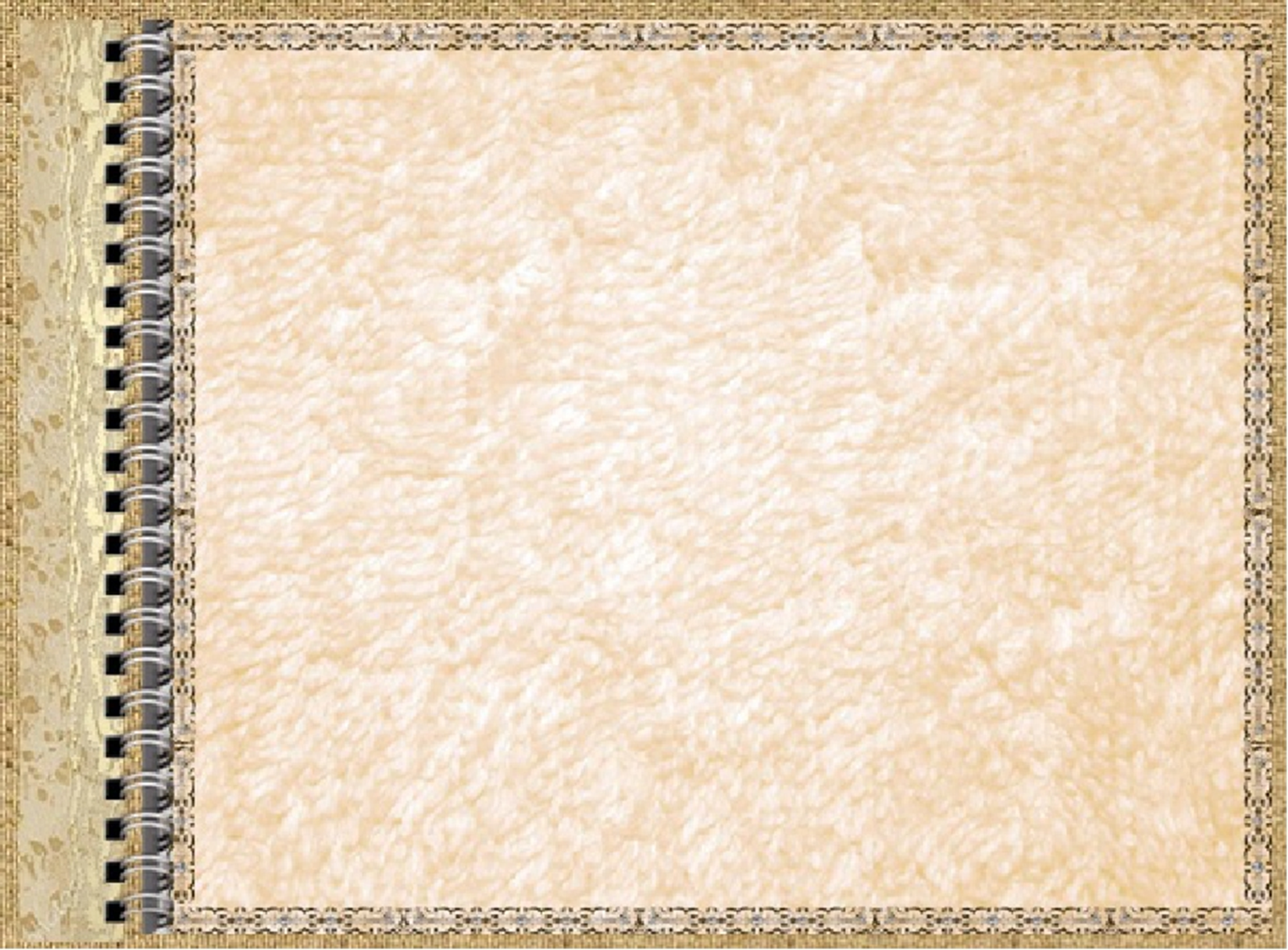 Школа №4
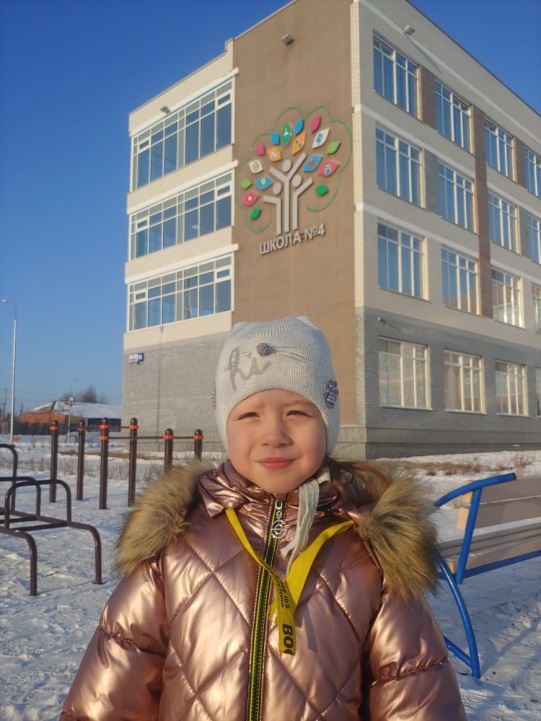 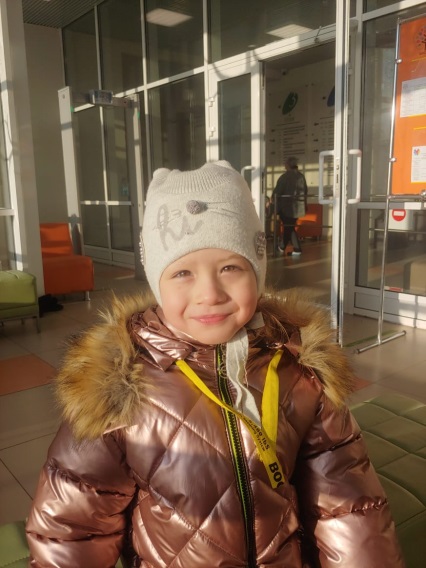 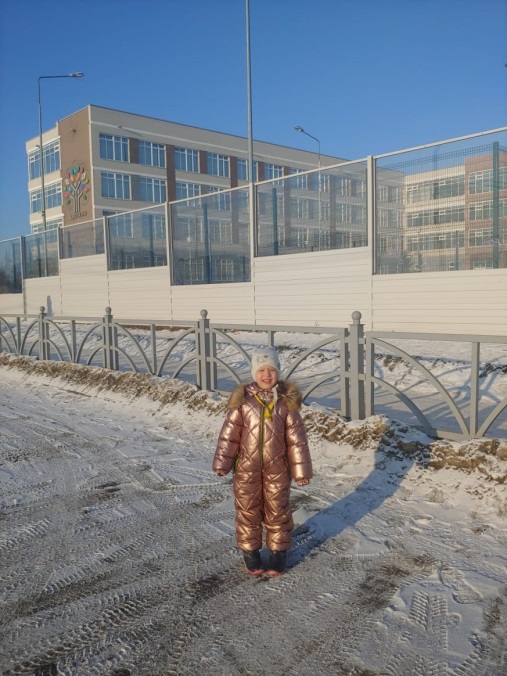 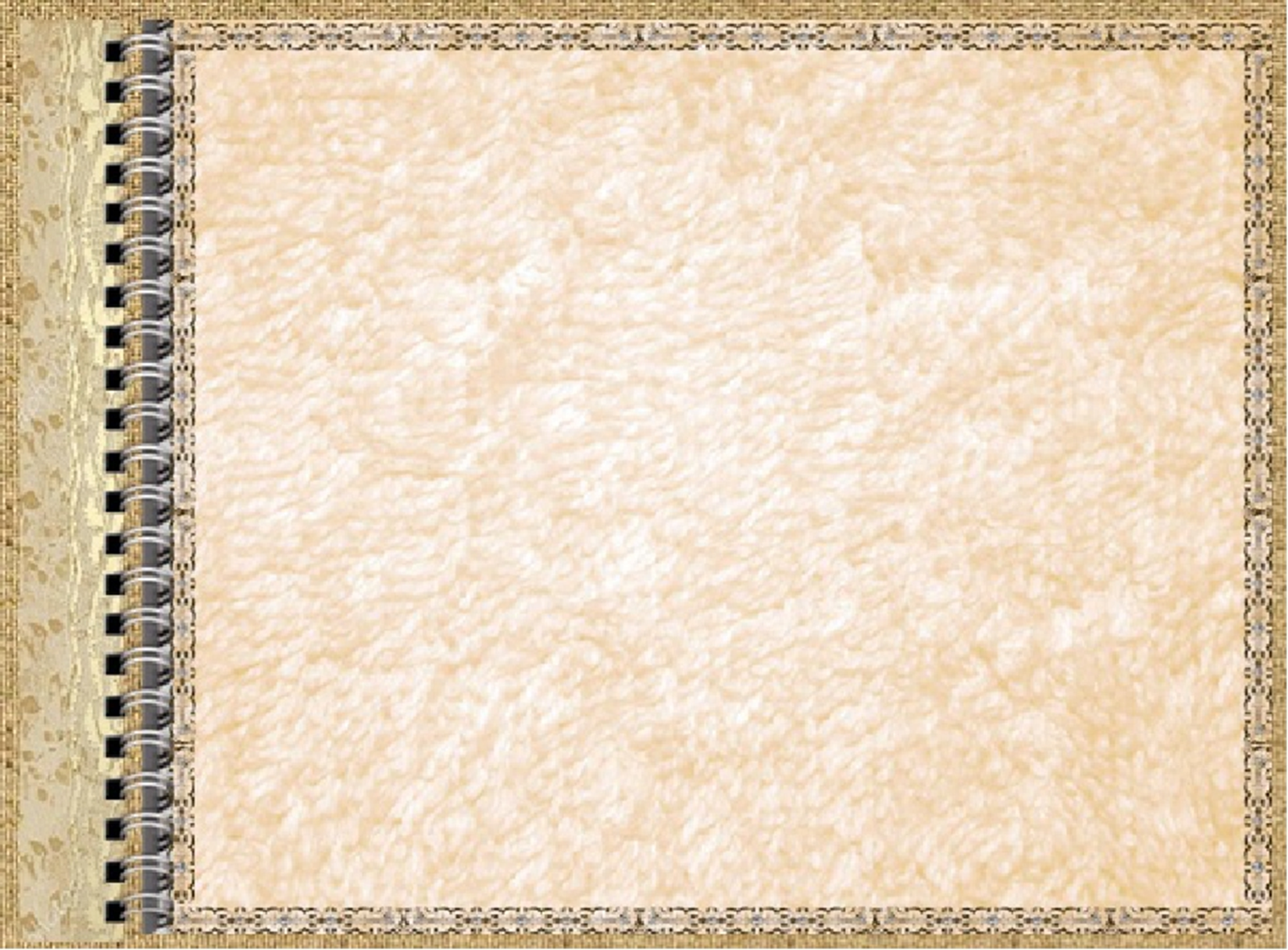 «Шишкин парк»
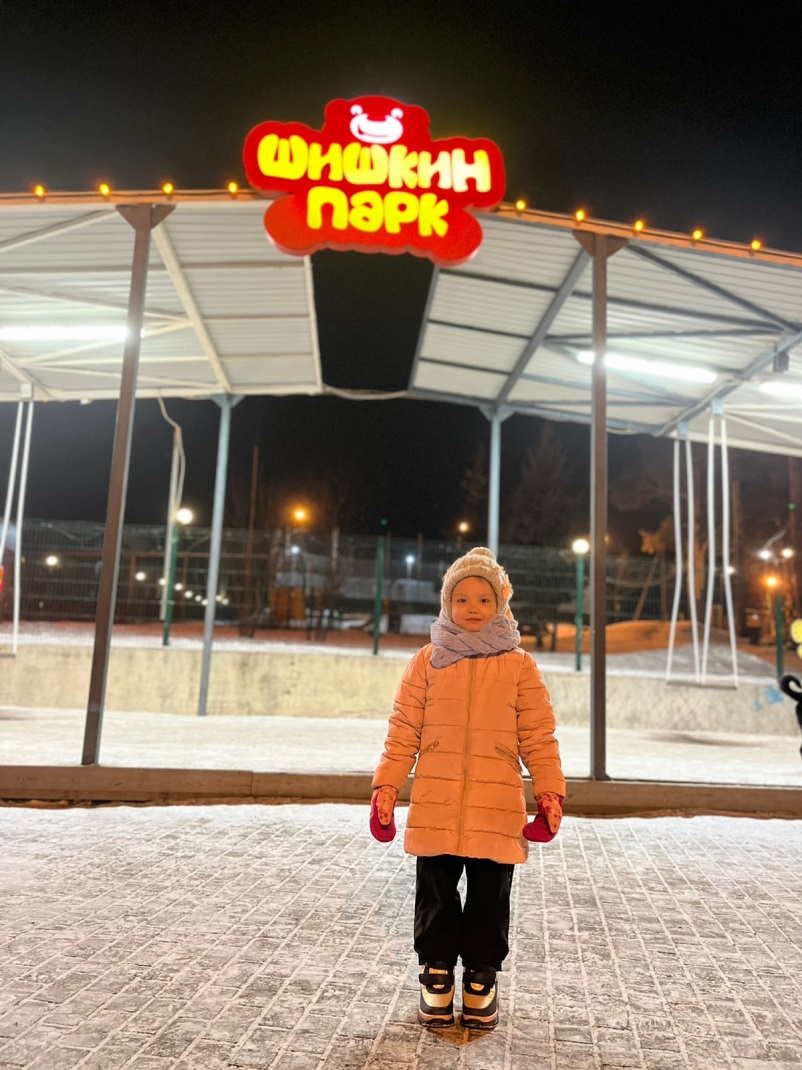 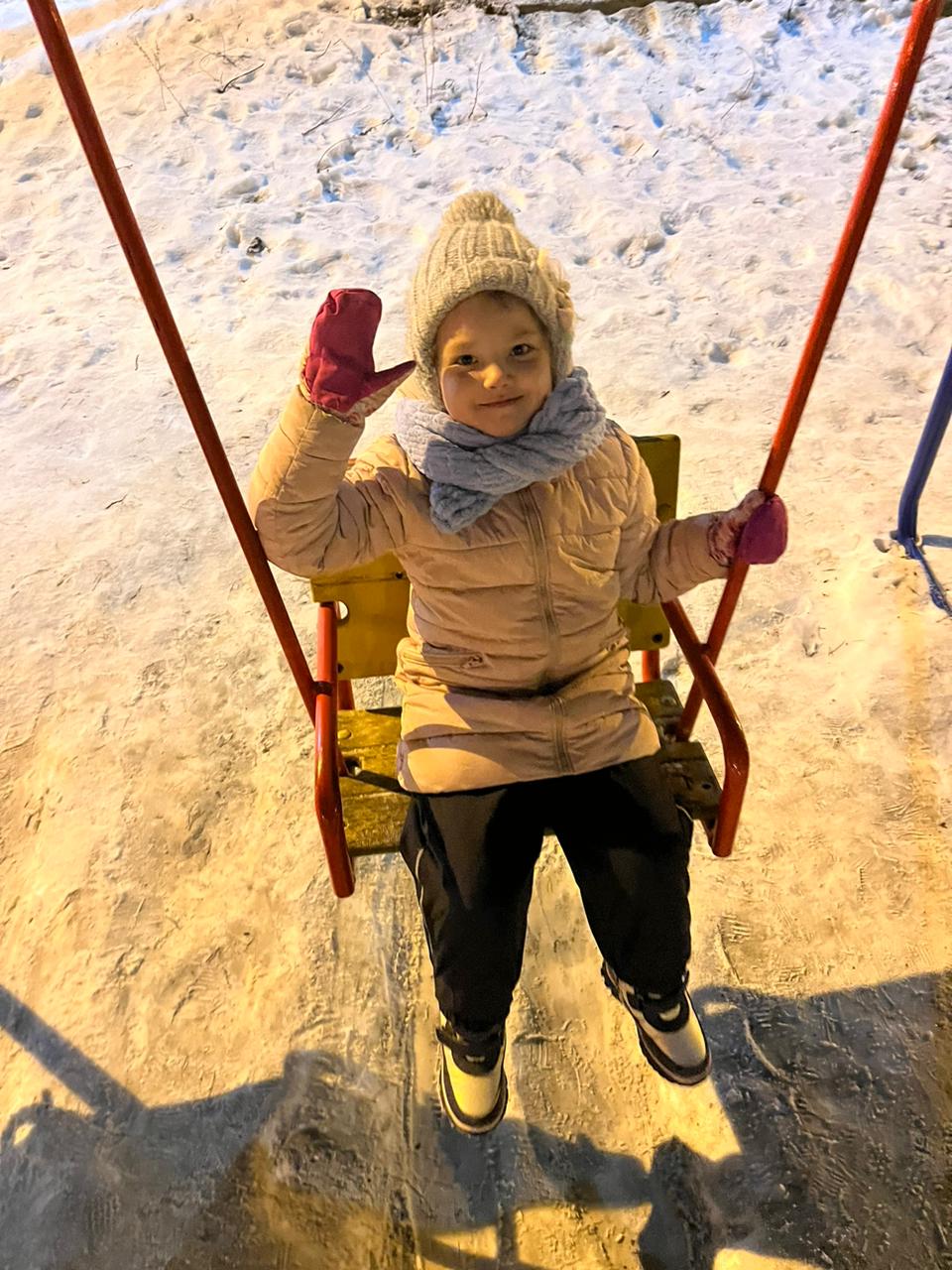